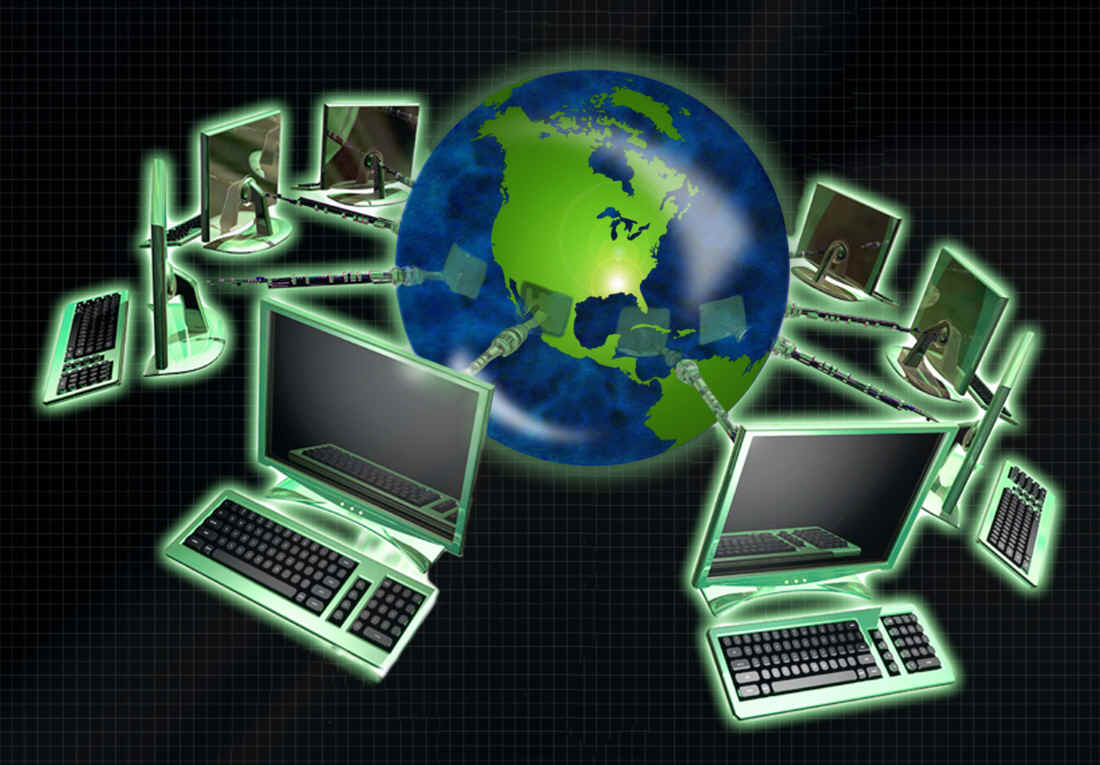 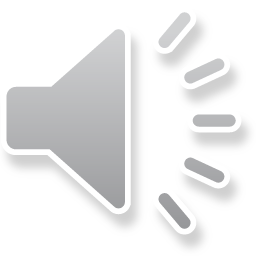 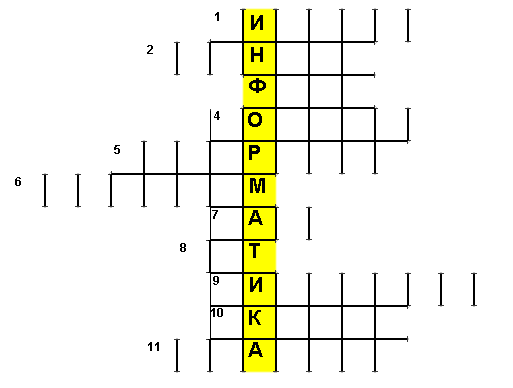 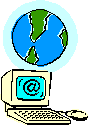 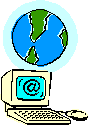 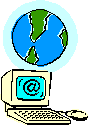 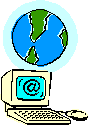 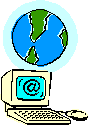 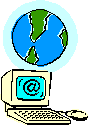 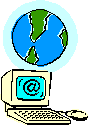 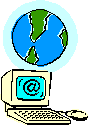 Информатика
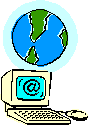 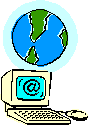 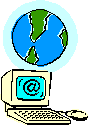 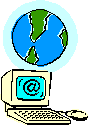 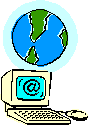 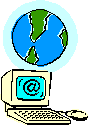 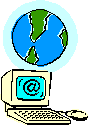 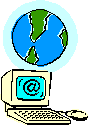 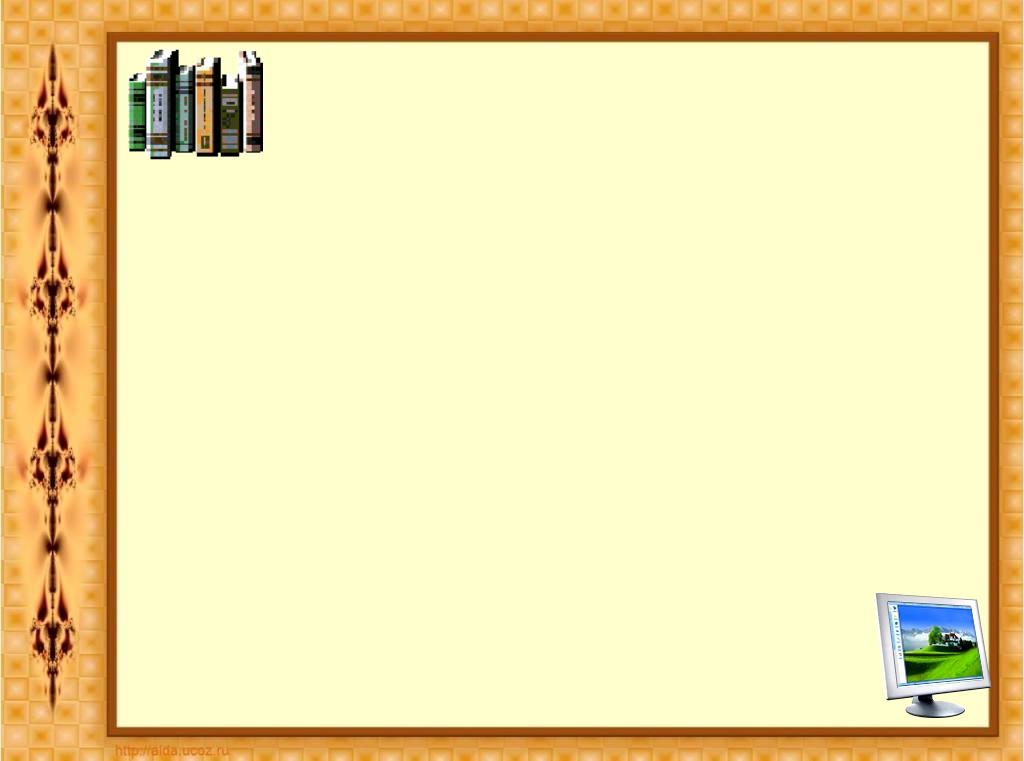 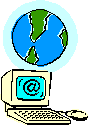 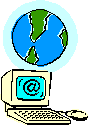 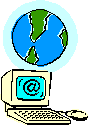 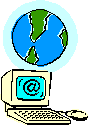 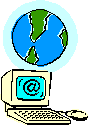 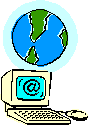 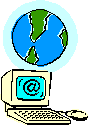 Информатика –
чудесная страна
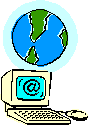 Информатика - это наука, изучающая все аспекты получения, хранения, преобразования, передачи и использования информации.
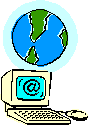 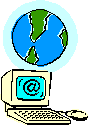 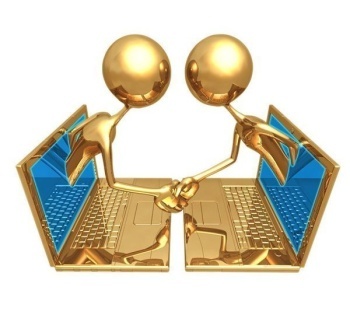 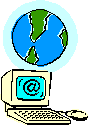 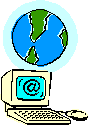 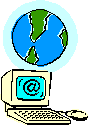 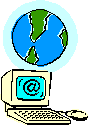 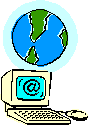 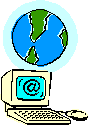 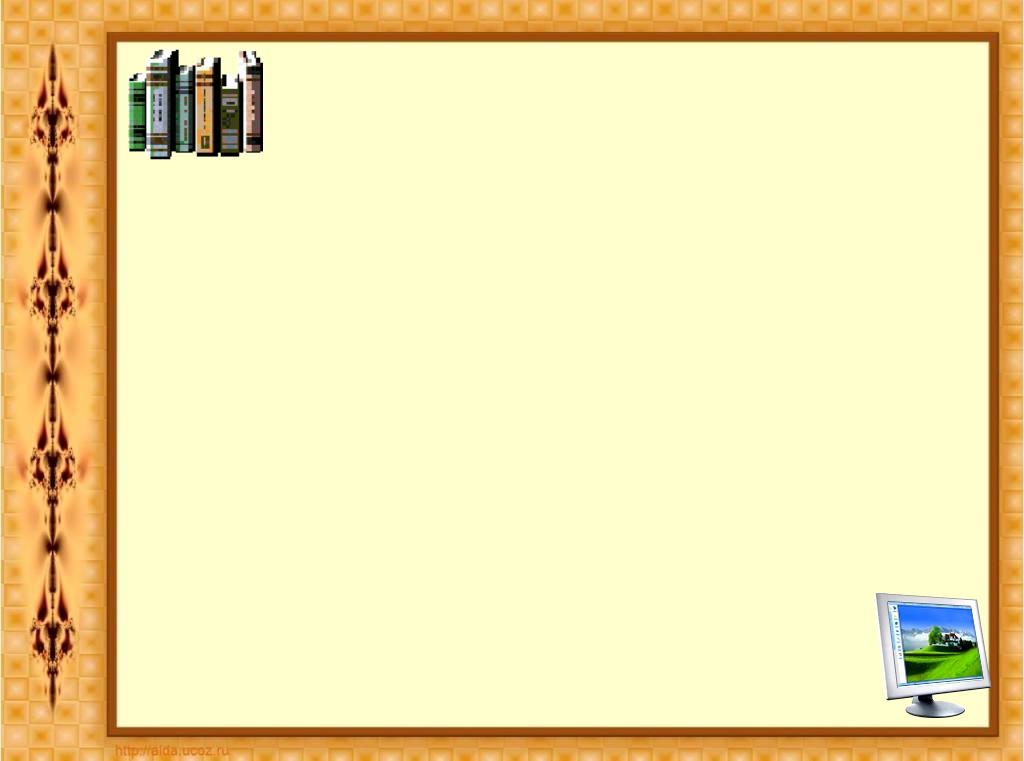 Информатика 
определяет сферу человеческой деятельности, связанную с процессами хранения, преобразования и передачи информации с помощью компьютера.
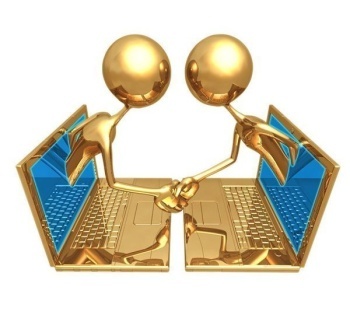 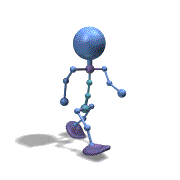 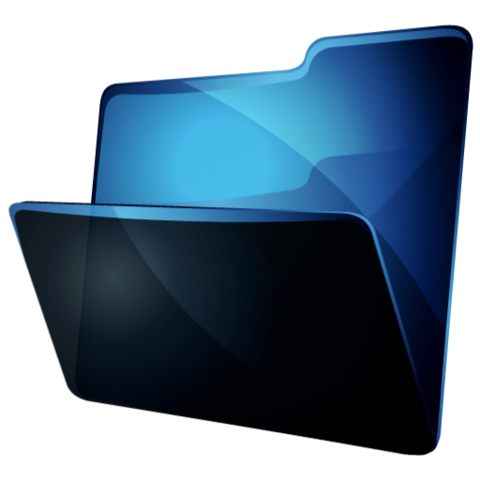 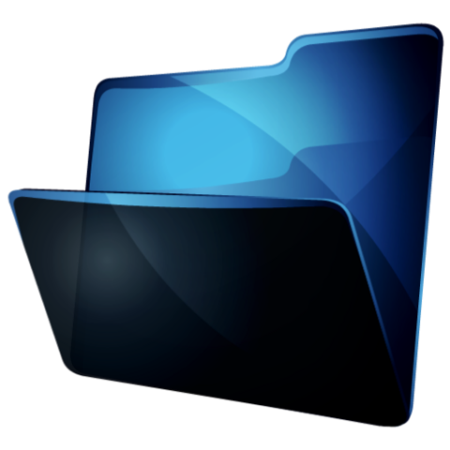 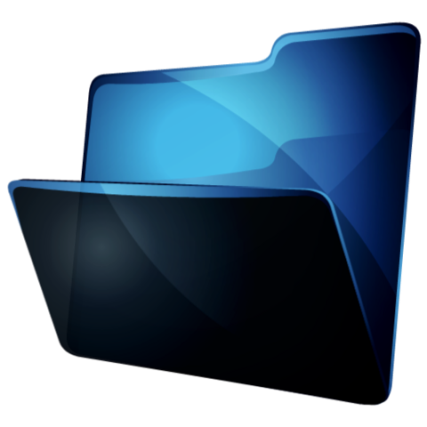 викторина
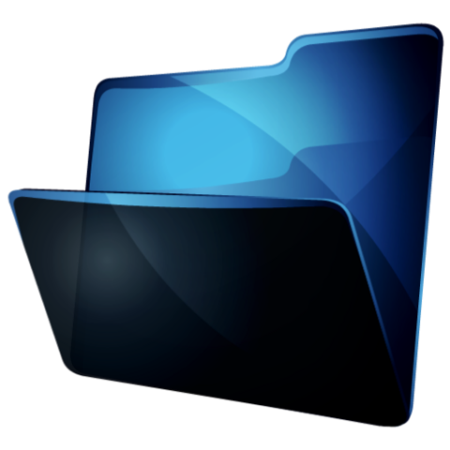 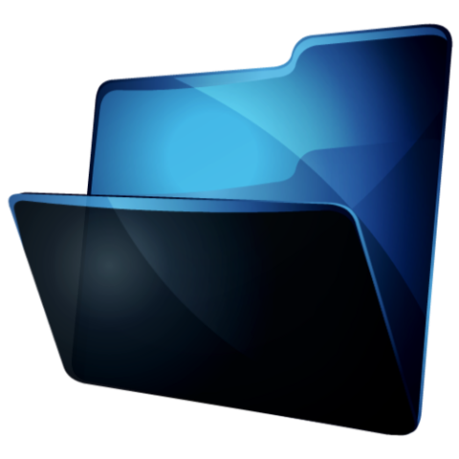 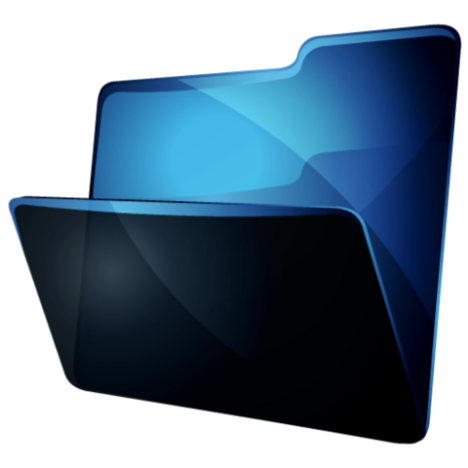 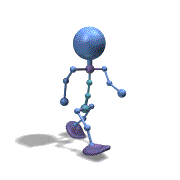 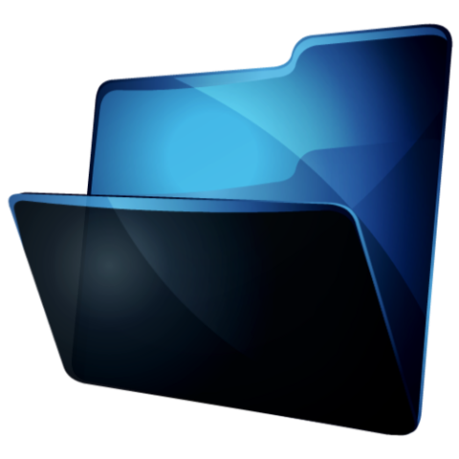 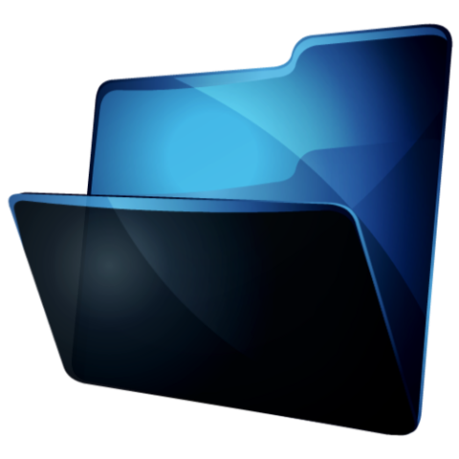 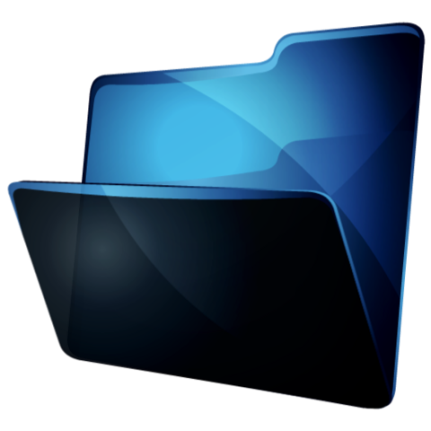 ВИКТОРИНА
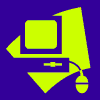 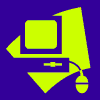 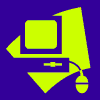 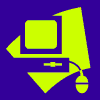 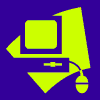 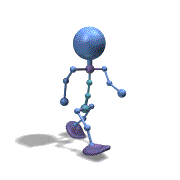 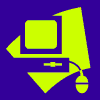 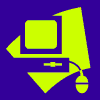 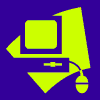 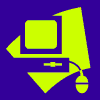 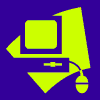 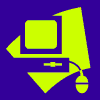 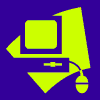 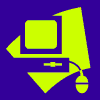 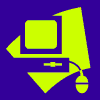 Как называлась настольная механическая вычислительная машина, предназначенная для сложения, вычитания, точного умножения и деления?
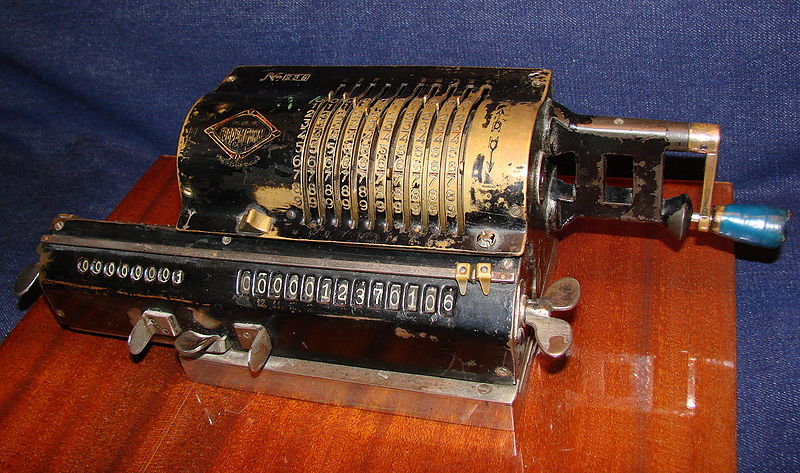 Паскалина
Арифмометр
Абак
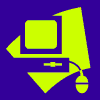 В какие годы появилась первая ЭВМ (электронно-вычислительная машина)?
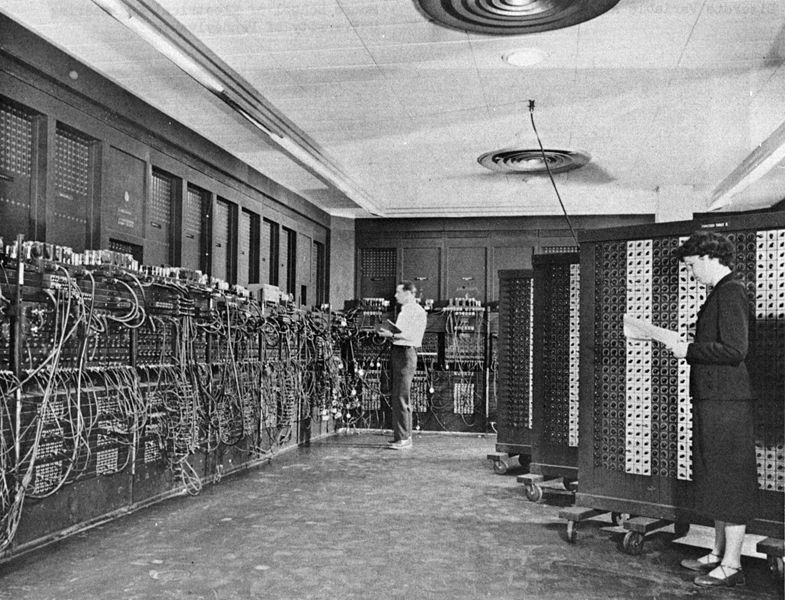 В 20-х годах XX века
В 40-х годах XX века
В 80-х годах XX века
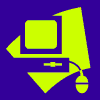 В каком году выпущен первый персональный компьютер IBM PC?
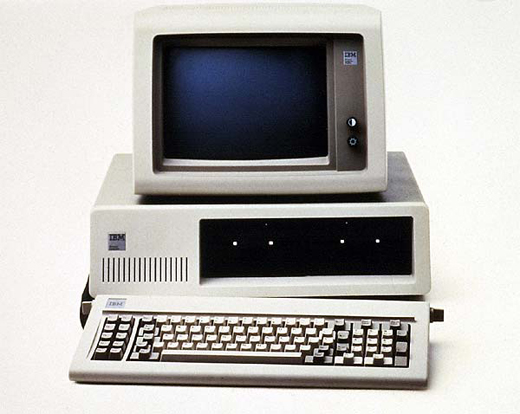 1991
1981
1971
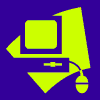 Что означает слово «компьютер»?
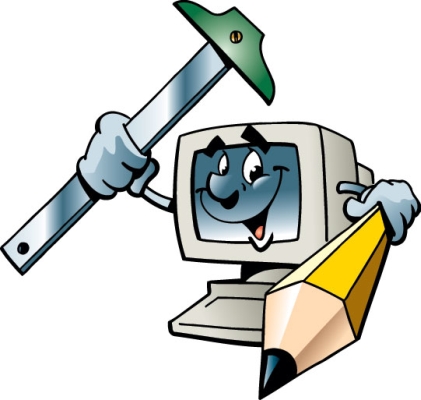 Мыслитель
Вычислитель
Умножатель
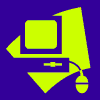 Кого называют «отцом» компьютера?
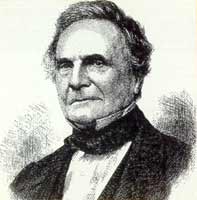 Чарльза Бэббиджа(первая половина XIX в.)
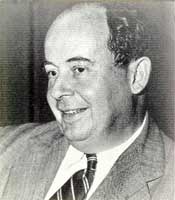 Джон фон Неймана (первая половина XX в.)
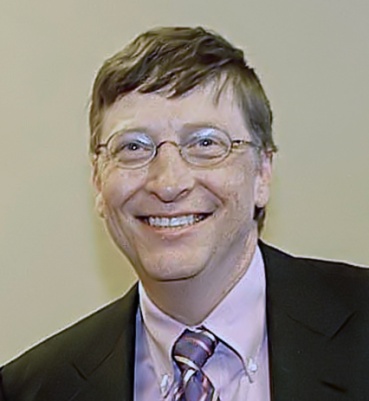 Билла Гейтса (вторая половина XX в.)
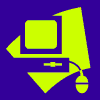 Чем измеряют объем информации?
Клюшками
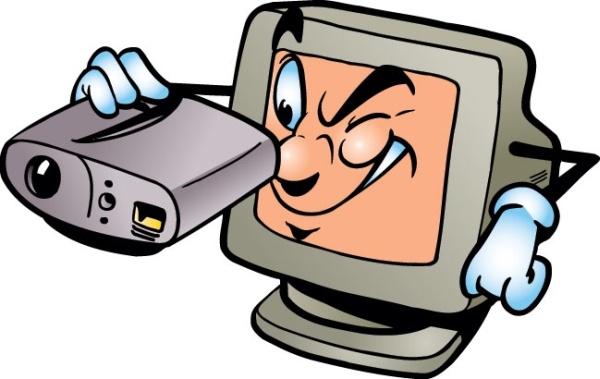 Шайбами
Битами
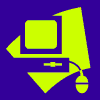 В 1963 году Дуглас Энгельбарт изобрел это устройство. Что это?
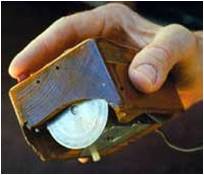 Ручной сканер
Мышь
Джойстик
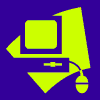 Какому устройству компьютера поставили памятник в Екатеринбурге на набережной реки Исети?
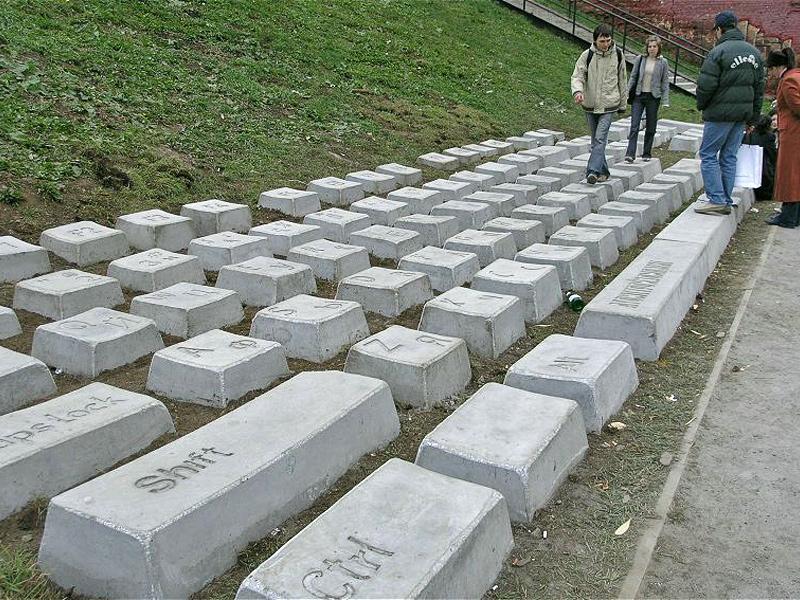 Системному блоку
Монитору
Клавиатуре
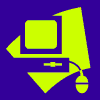 Устройство для компьютера, позволяющее ему связываться с другим компьютером, через телефонную или кабельную сеть?
Трекбол
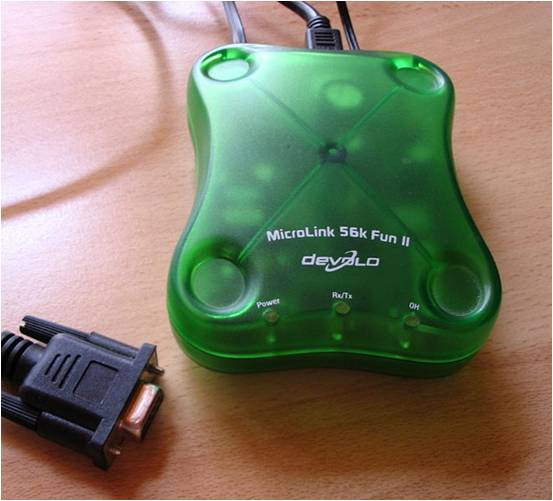 Телефон
Модем
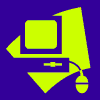 Фамилия какого из этих ученных стала названием языка программирования?
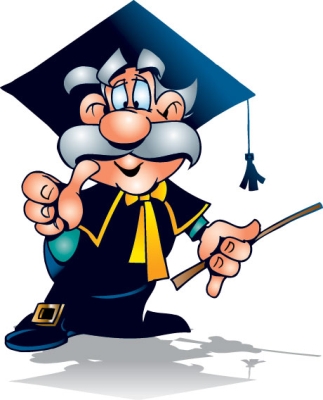 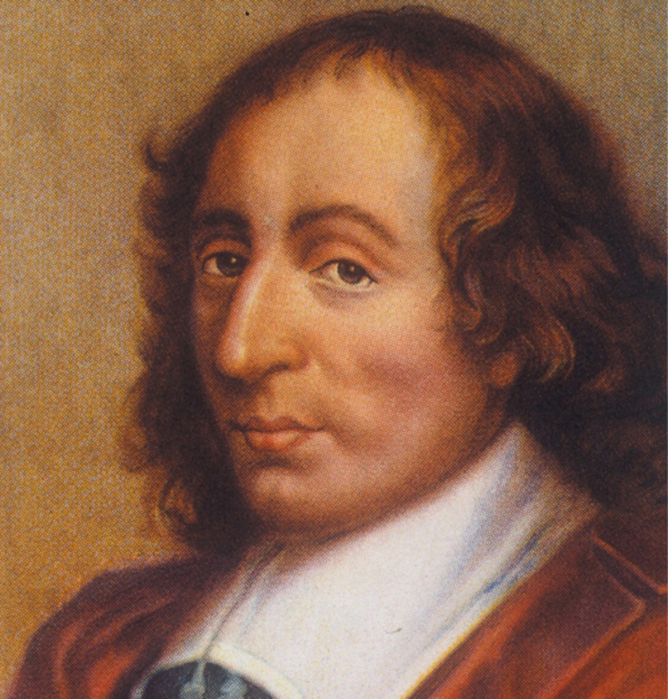 Ньютон
Эйнштейн
Паскаль
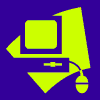 Без какого устройства компьютер не работает?
Без процессора
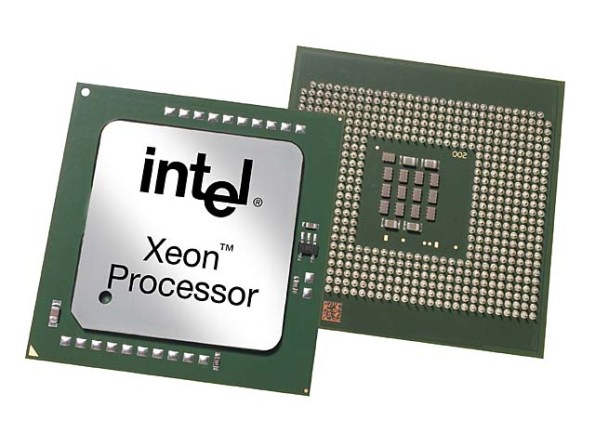 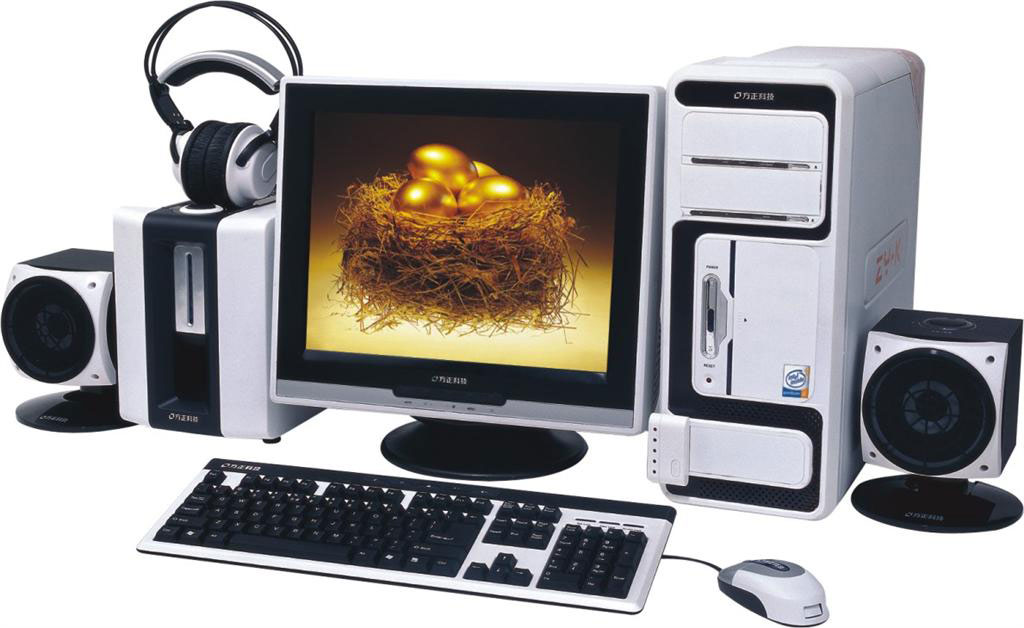 Без монитора
Без мышки
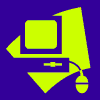 Кто «вылечит» компьютер?
Архиватор
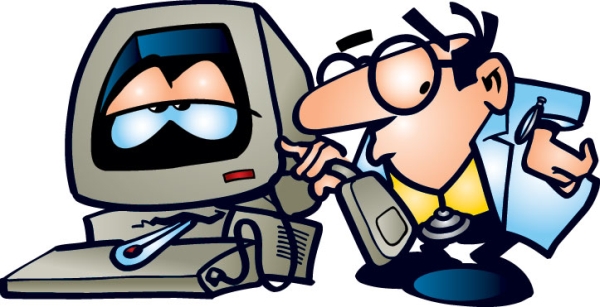 Антивирус
Программист
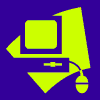 Какое устройство памяти появилось раньше?
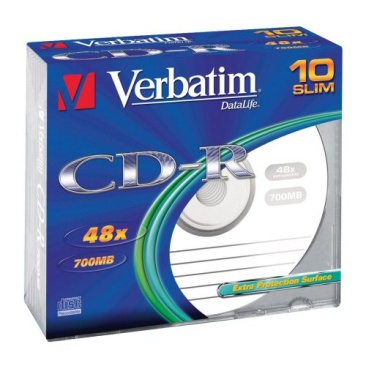 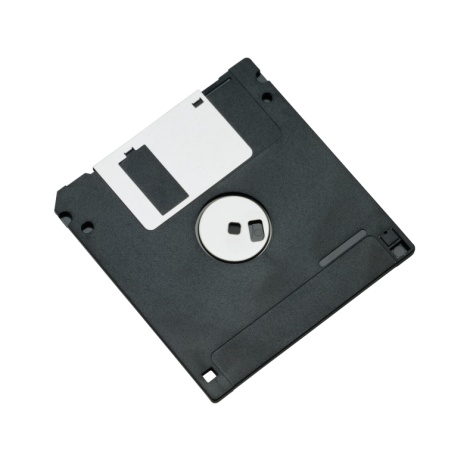 Compact Disk
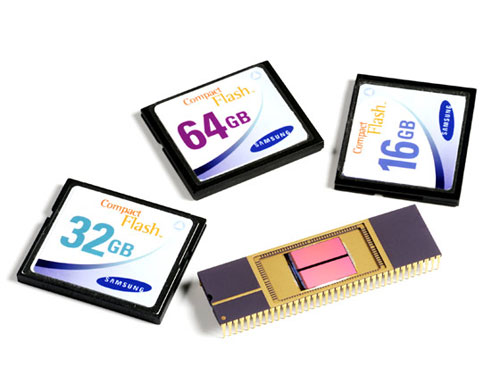 Flash memory
Floppy Disk
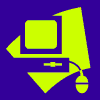 В каком году был изобретен первый жесткий диск, который занимал место с холодильник?
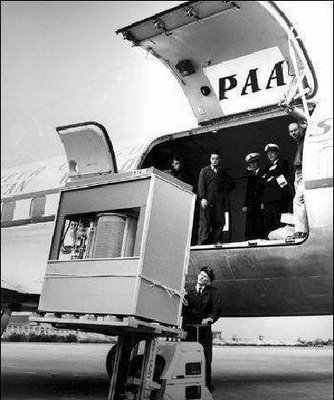 1946
1956
1966
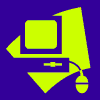 В 1984 году была изобретена флеш-память. В какой стране это произошло?
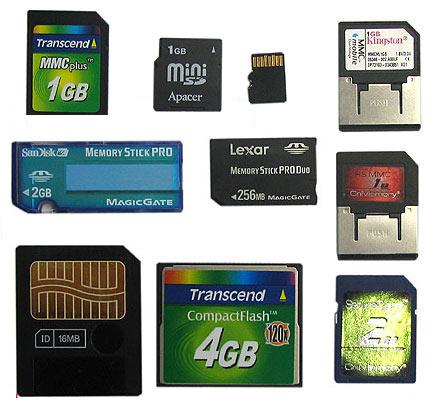 Россия
США
Япония
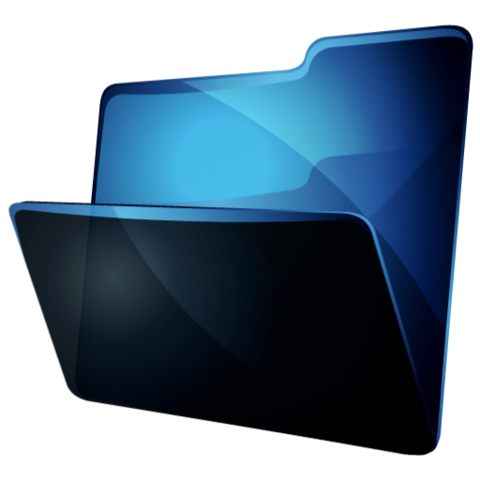 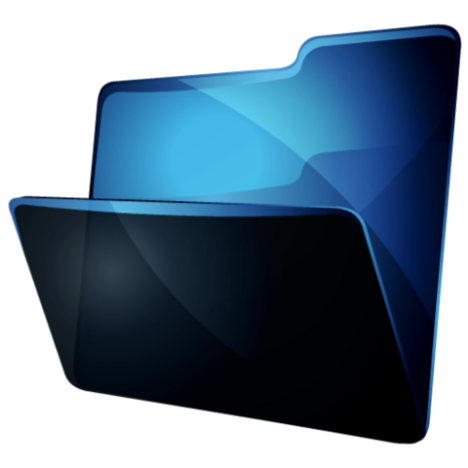 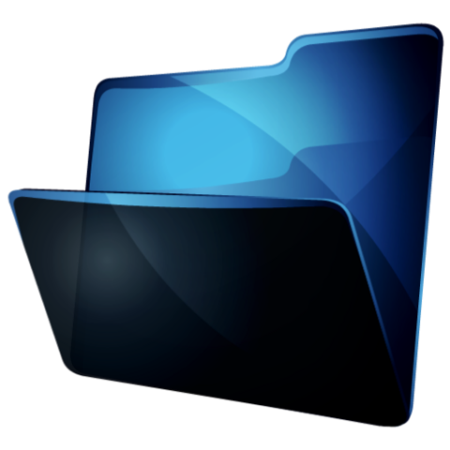 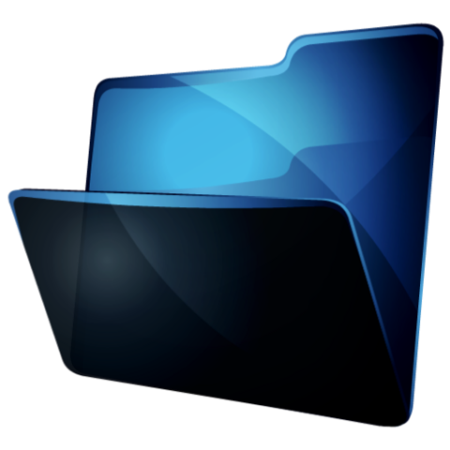 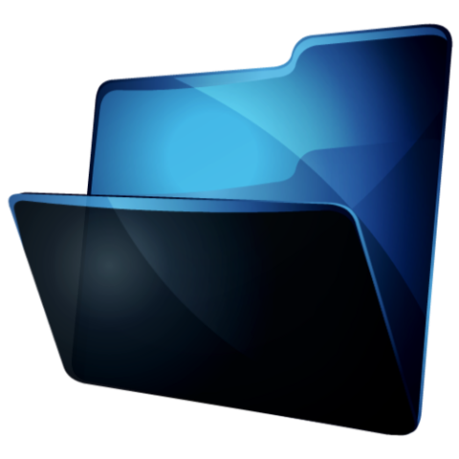 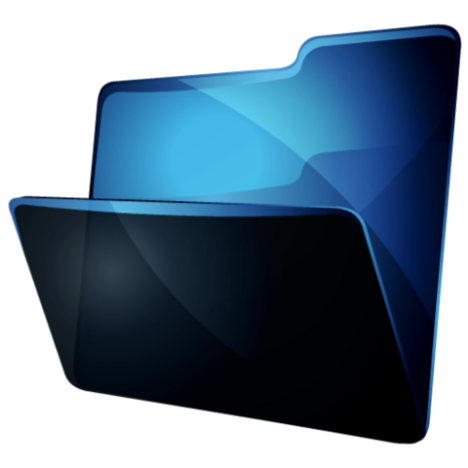 РЕБУСЫ
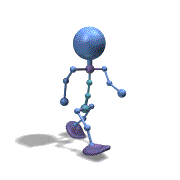 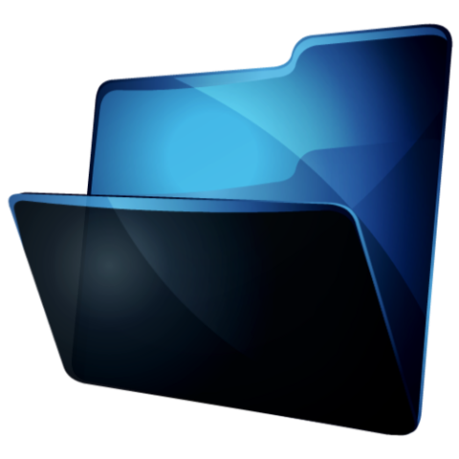 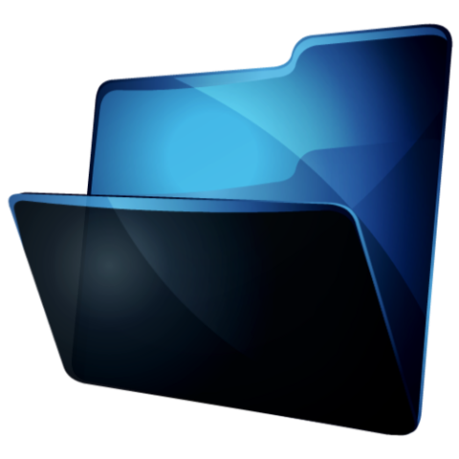 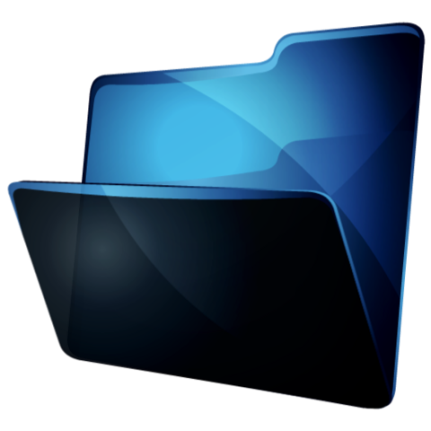 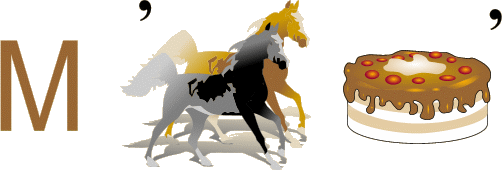 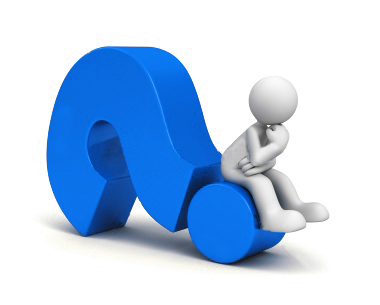 МОНИТОР
ДИСКОВОД
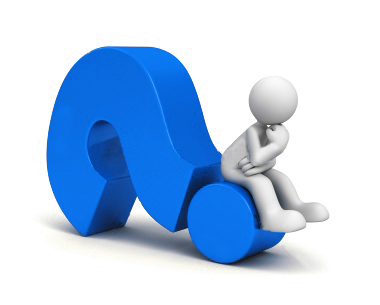 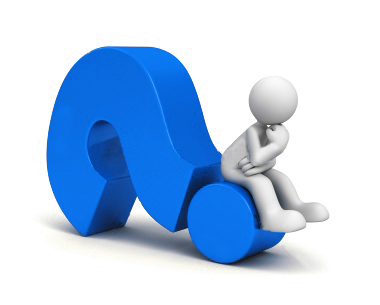 КЛАВИАТУРА
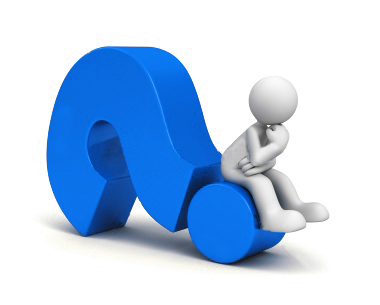 ИНФОРМАТИКА
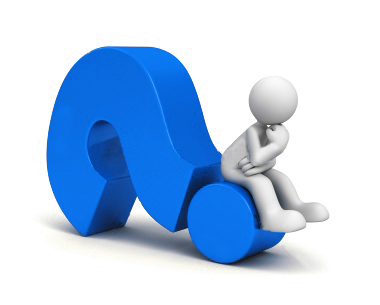 Программирование
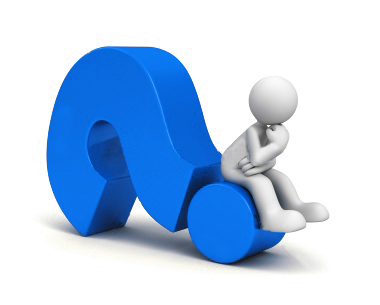 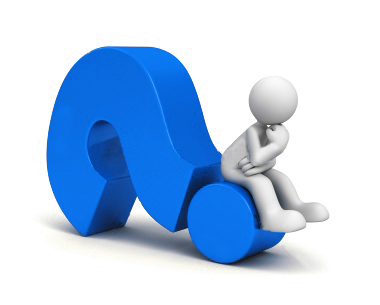 КУРСОР
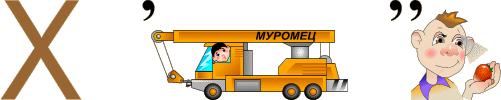 ХРАНЕНИЕ
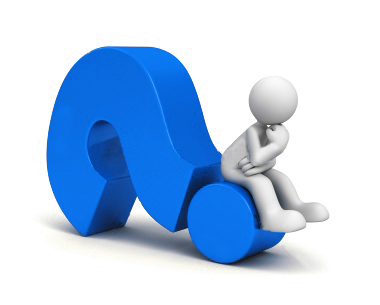 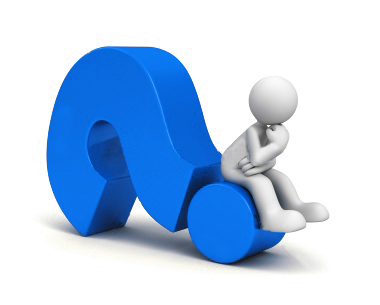 ОБРАБОТКА
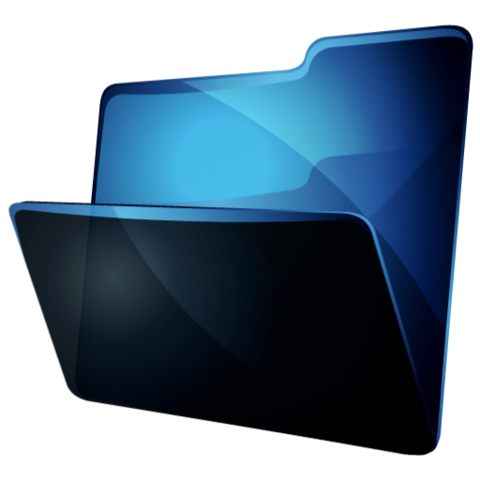 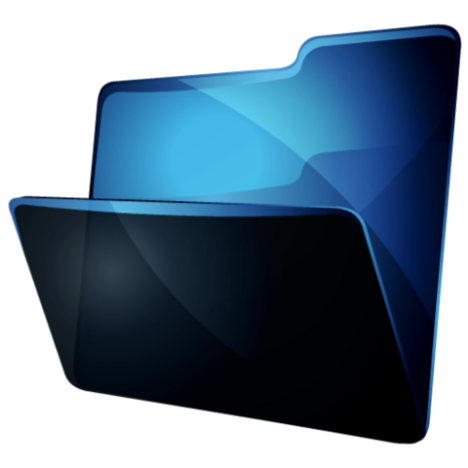 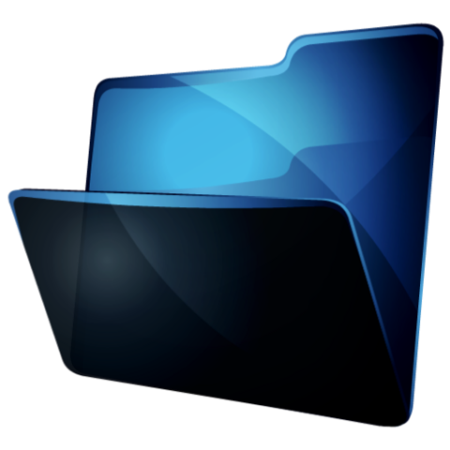 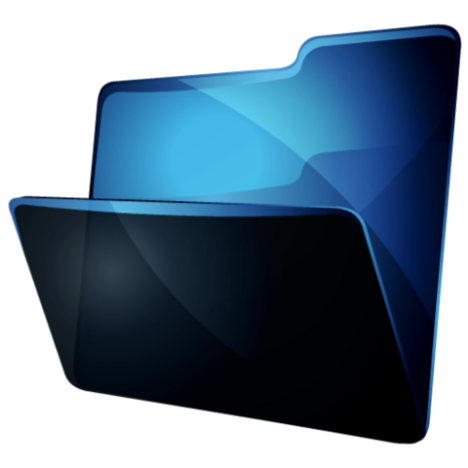 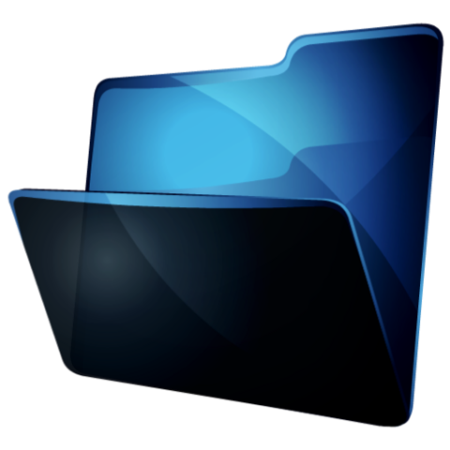 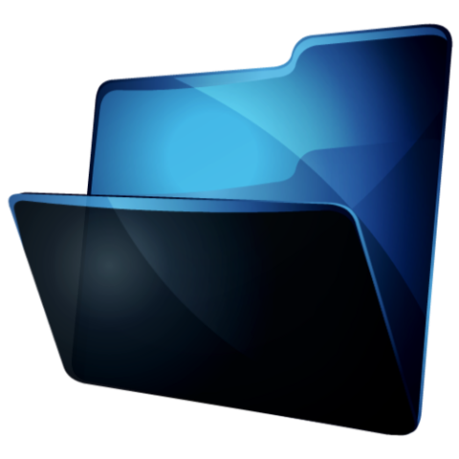 Отгадай слово
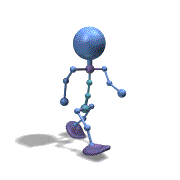 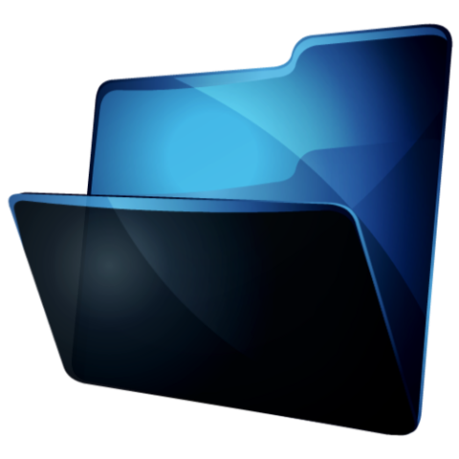 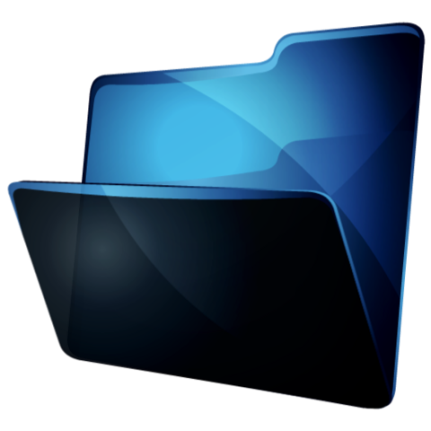 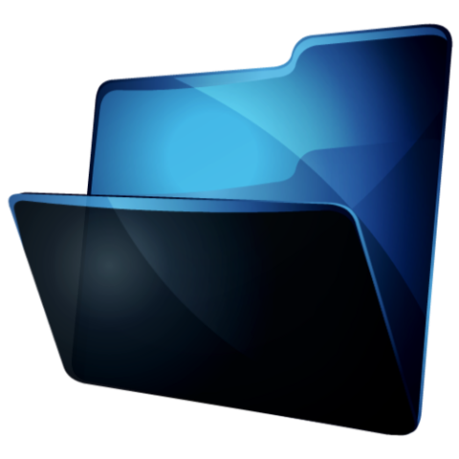 объективная, 
ложная, 
проверенная,
полная,
исчерпывающая,
 секретная,   
 массовая, 
 газетная, 
 телевизионная, 
 научно-техническая ...
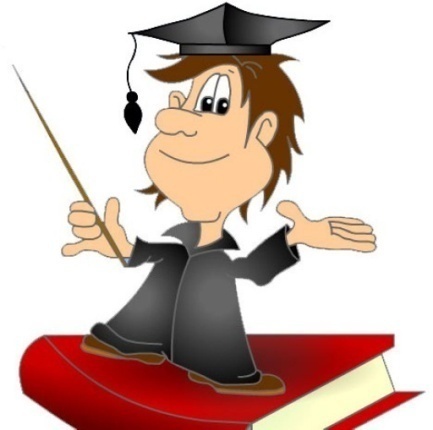 информация
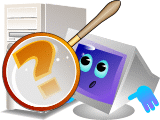 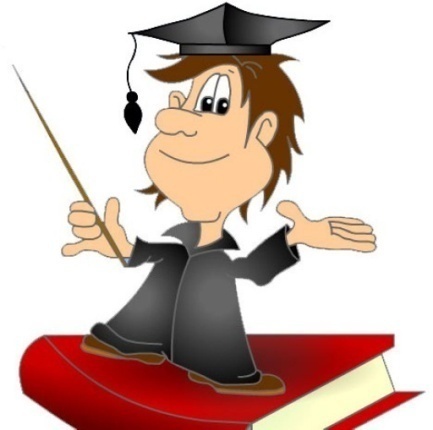 телевизионная,
концертная,
цирковая, 
школьная,
компьютерная,
системная,
развлекательная
сетевая, 
 игровая ...
программа
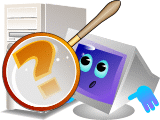 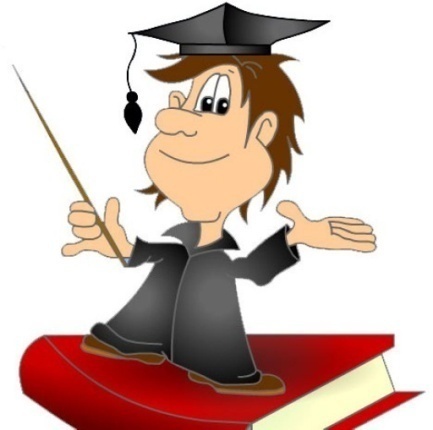 Деловая,
спортивная,
настольная,
подвижная,
логическая,
компьютерная,
обучающая…
игра
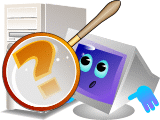 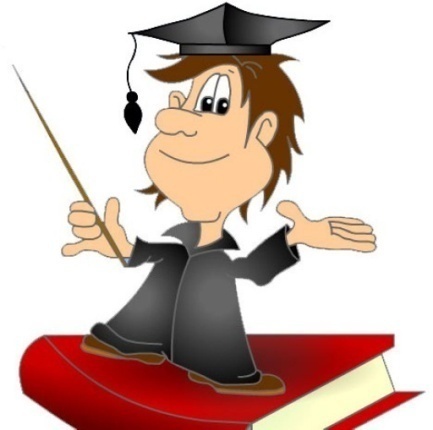 Любительская, 
профессиональная, 
сборная, 
спортивная, 
футбольная, 
баскетбольная, 
дружная, 
сплоченная, 
пожарная ...
команда
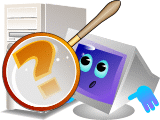 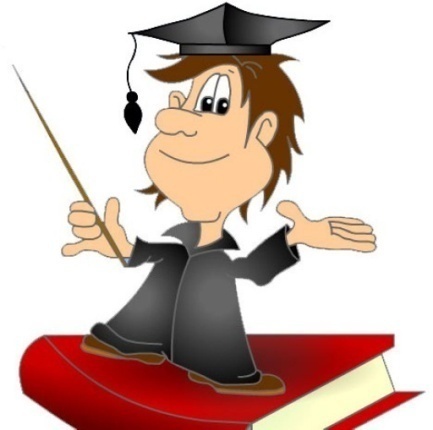 Большое, 
высокое, 
узкое, 
пластиковое, 
слуховое, 
закрытое, 
открытое, 
разбитое,
распахнутое,
активное...
окно
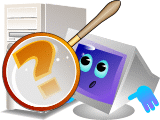 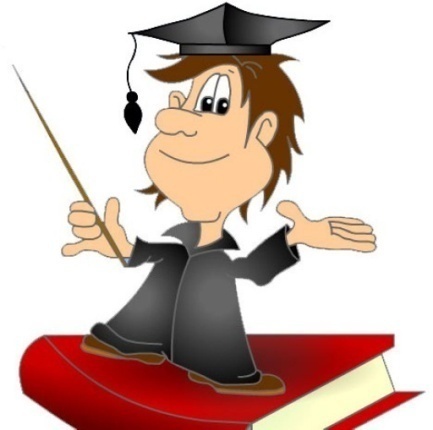 Честное, 
доброе, 
громкое, 
знакомое, 
красивое, 
редкое, 
собственное, 
полное…
имя
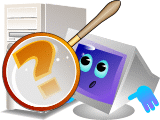 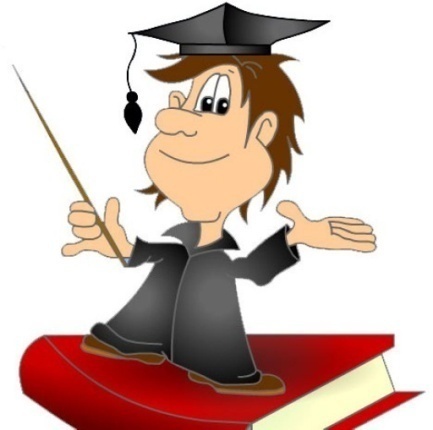 Агентурная, 
торговая, 
рыболовная, 
паучья, 
локальная, 
глобальная, 
корпоративная, 
компьютерная ...
сеть
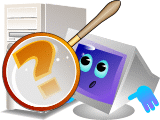 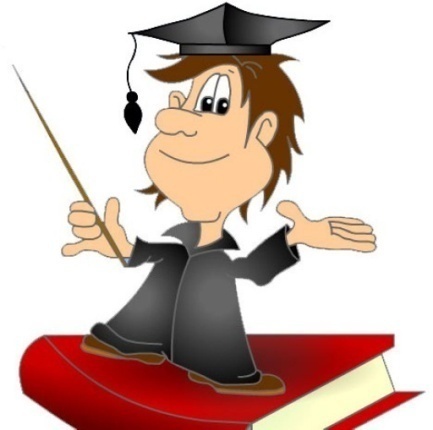 Свежая, 
вчерашняя, 
утренняя, 
вечерняя, 
редакционная, 
воздушная, 
голубиная, 
полевая, 
электронная ...
почта
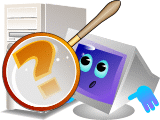 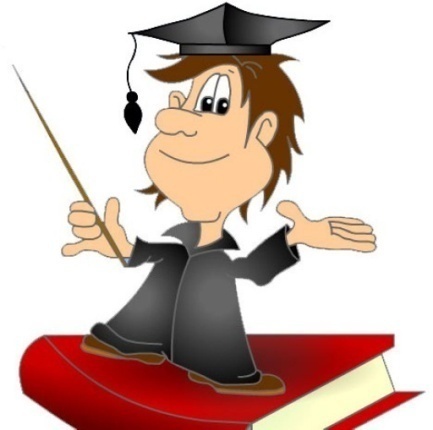 Полная, 
пустая, 
потребительская, 
плетеная, 
баскетбольная, 
мусорная ...
корзина
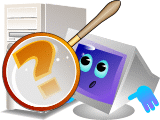 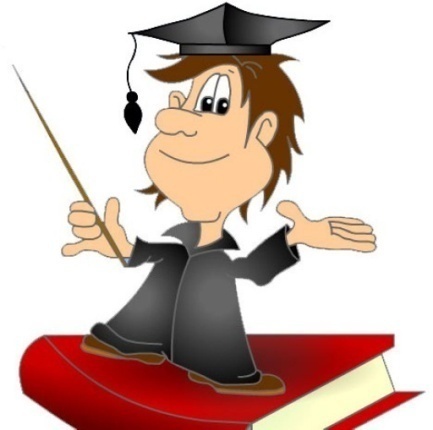 игровой, 
бортовой, 
карманный, 
домашний, 
сетевой, 
аналоговый, 
цифровой, 
портативный, 
персональный...
компьютер
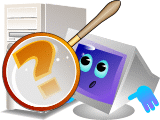 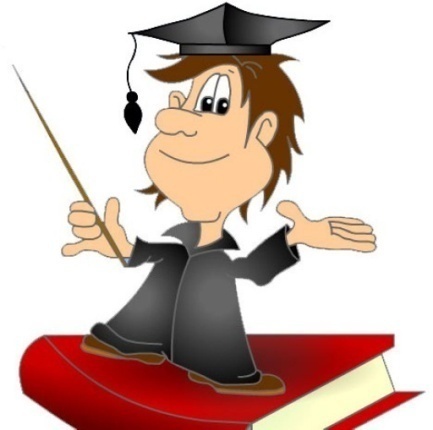 Текстовый, 
графический, 
табличный, 
центральный ...
процессор
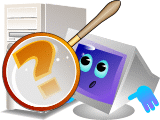 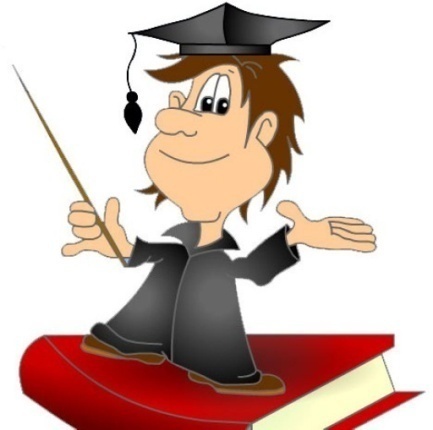 музыкальный, 
метательный, 
жесткий, 
лазерный, 
оптический, 
установочный, 
системный, 
виртуальный…
диск
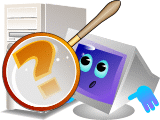 Инфракрасная, 
классическая, 
раздвижная, 
жесткая, 
мягкая, 
гибкая, 
музыкальная, 
вертикальная, 
стандартная, 
расширенная ...
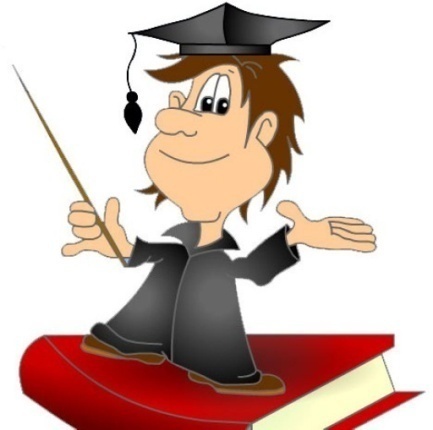 клавиатура
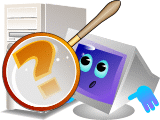 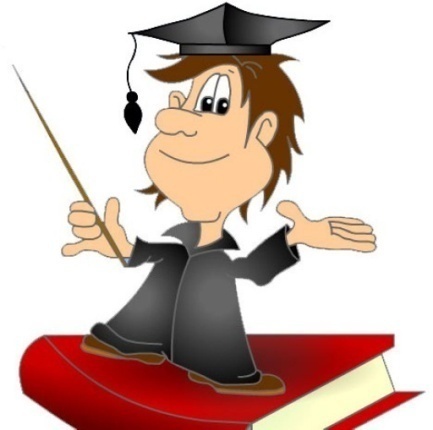 Узкий, 
широкий, 
строчный, 
страничный, 
струйный, 
лазерный, 
цветной, 
черно-белый ...
принтер
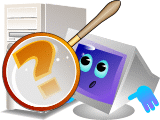 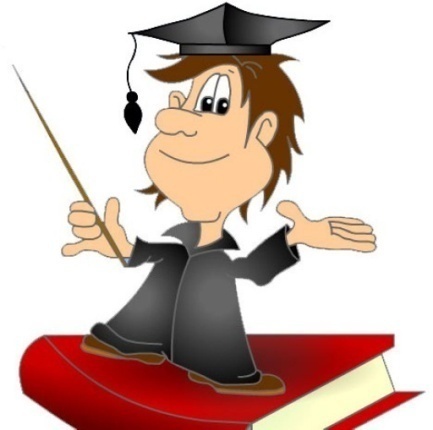 Серая, 
белая, 
оптическая, 
оптико-механическая,
беспроводная, 
полевая,
двухкнопочная ...
мышь
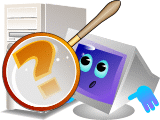 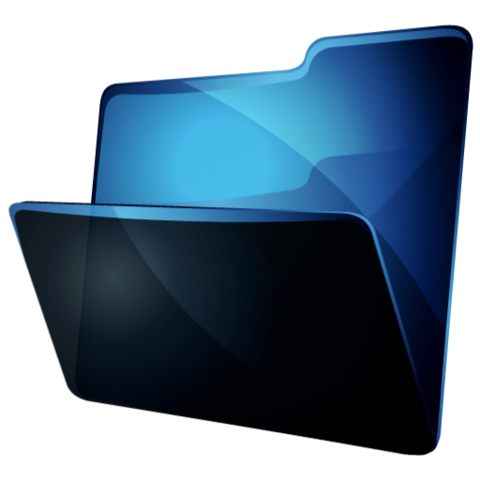 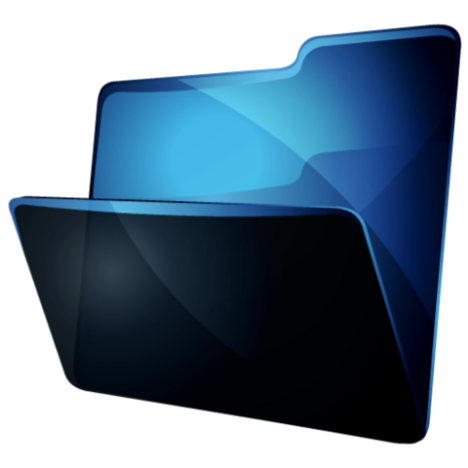 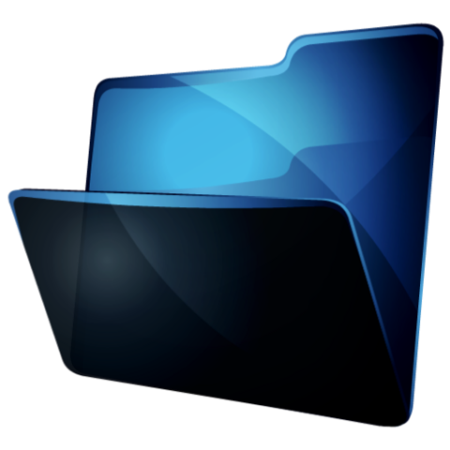 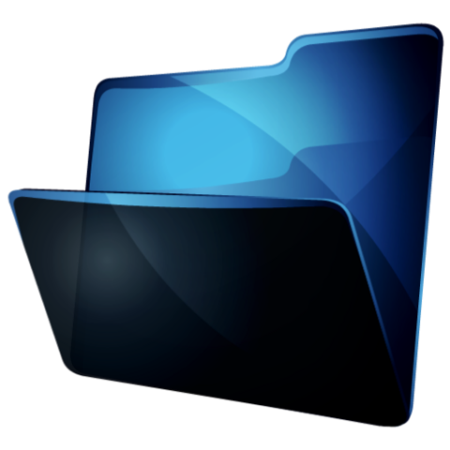 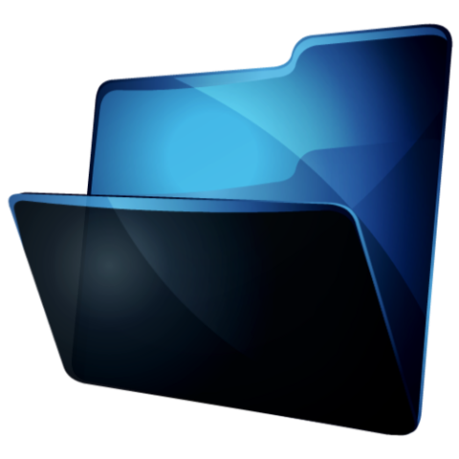 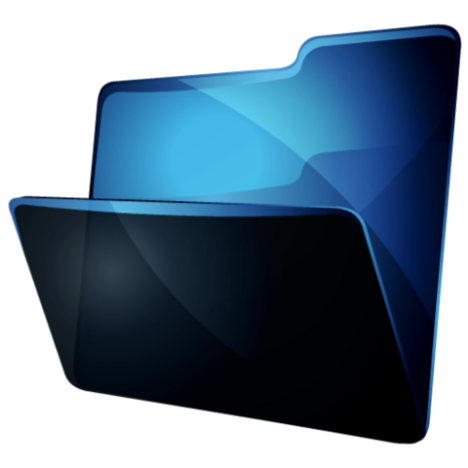 Закончи 
стихотворение
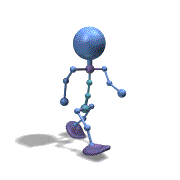 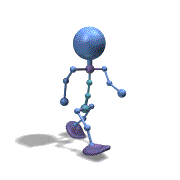 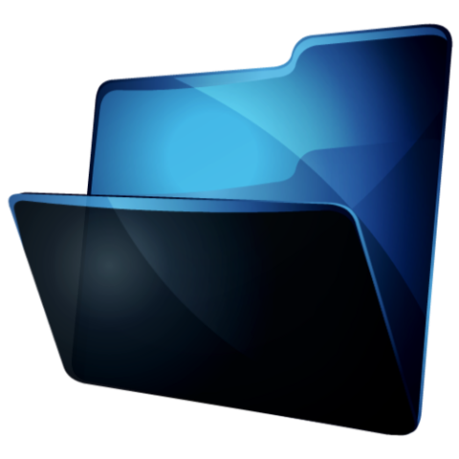 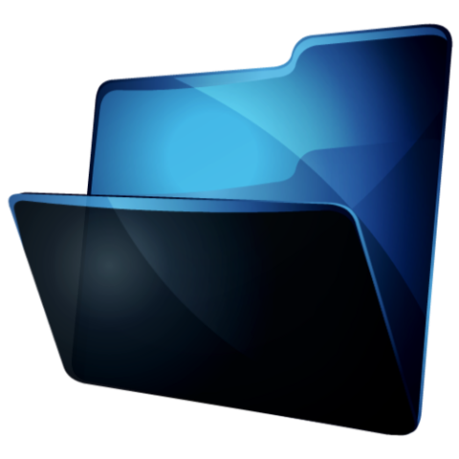 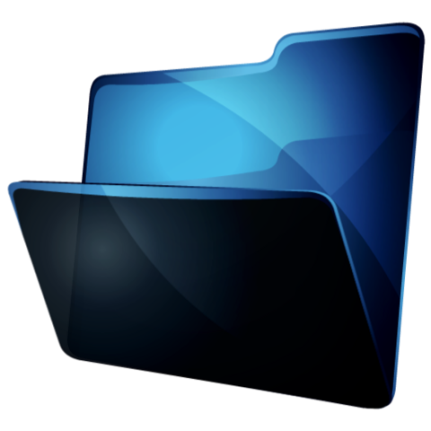 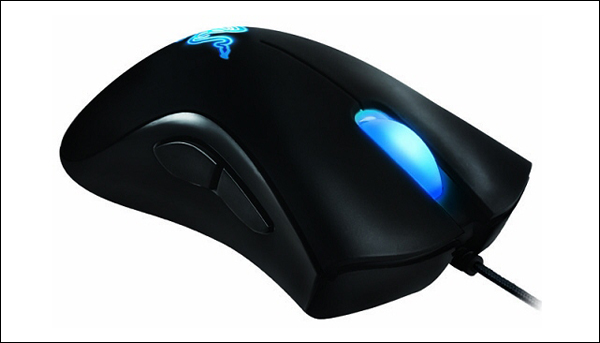 Скромный серый колобок,                 
Длинный тонкий проводок,                
Ну а на коробке -                                  
Две или три кнопки.                             
В зоопарке есть зайчишка,                   
У компьютера  есть ...
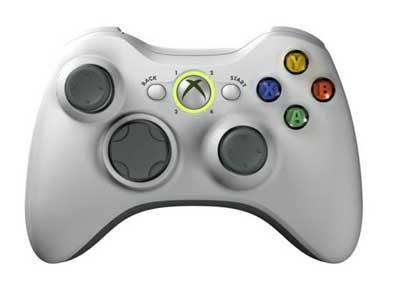 А теперь, друзья, загадка!                   
Что такое: рукоятка,                             
Кнопки две, курок и хвостик?             
Ну конечно, это ...
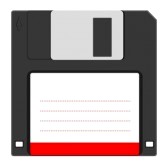 В ней записаны программы
И для мамы, и для папы!
В упаковке, как конфета,
Быстро вертится ...
Словно смелый капитан!                      
А на нем -  горит экран.                      
Яркой радугой он дышит,                  
И на нем компьютер пишет                
И рисует без запинки                           
Всевозможные картинки.                    
Наверху машины всей                         
Размещается ...
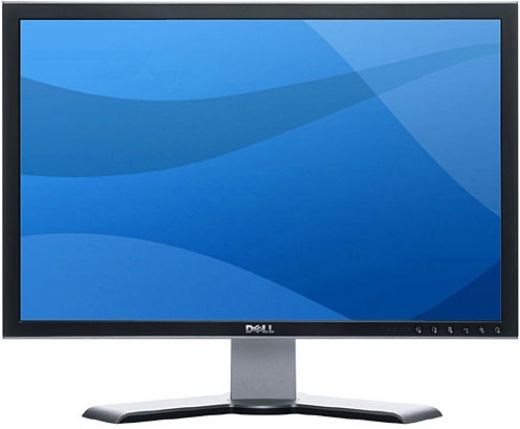 И компьютеры порой
Говорят между собой,
Но для этого одна
Им штуковина нужна.
К телефону подключил -
Сообщение получил!
Вещь, известная не всем!
Называется ...
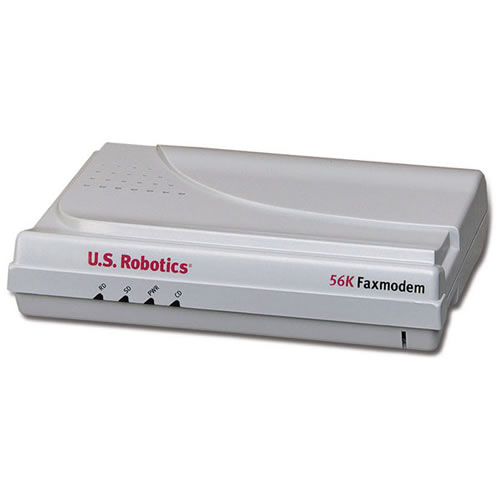 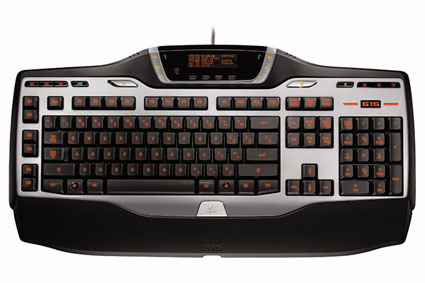 По клавишам прыг да скок -
Бе-ре-ги но-го-ток!
Раз-два и готово -
Отстукали слово!
Вот где пальцам физкультура
Это вот - ...
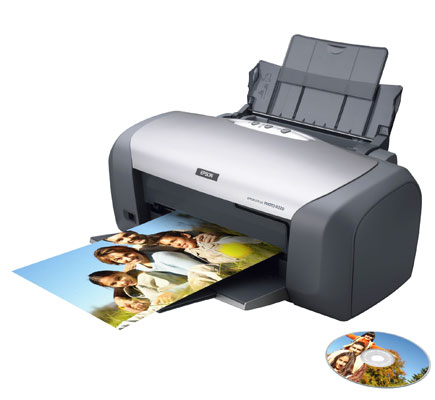 Для чего же этот ящик?
Он в себя бумагу тащит
И сейчас же буквы, точки,
Запятые - строчка к строчке -
Напечатает картинку
Ловкий мастер
Струйный ...
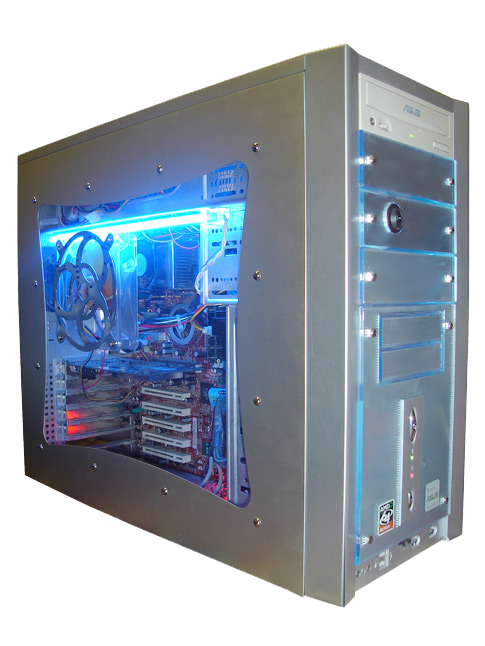 Около дисплея - главный блок:           
Там бежит электроток                         
К самым важным микросхемам.        
Этот блок зовут ...
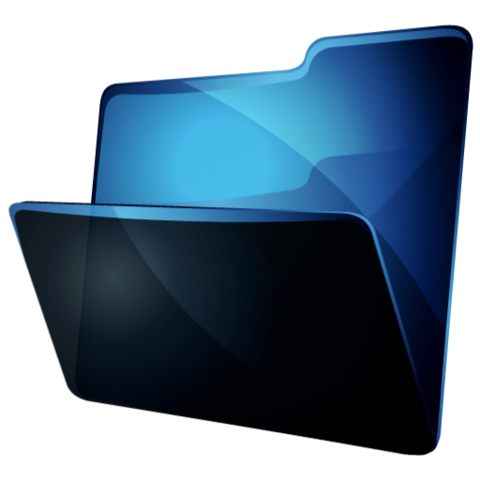 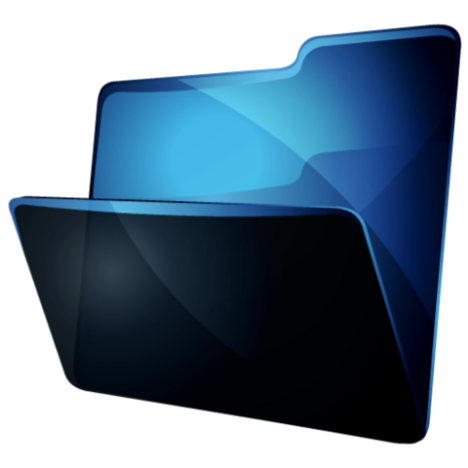 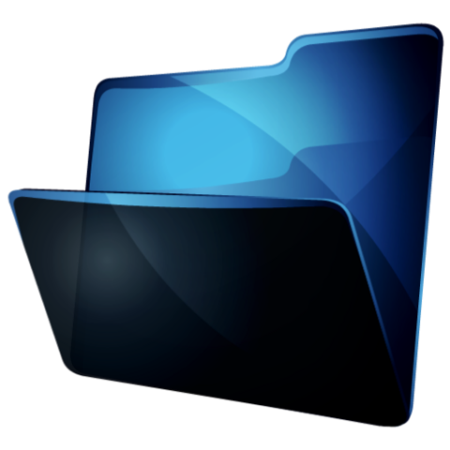 «Опознай
пословицу»
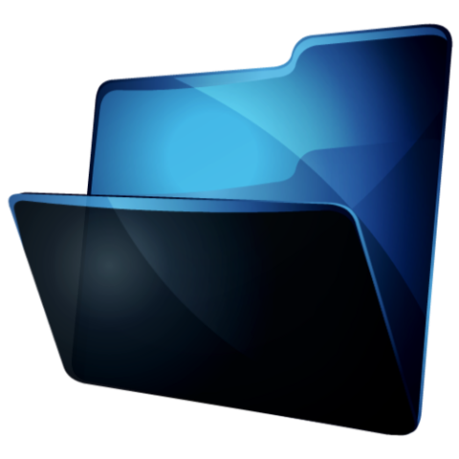 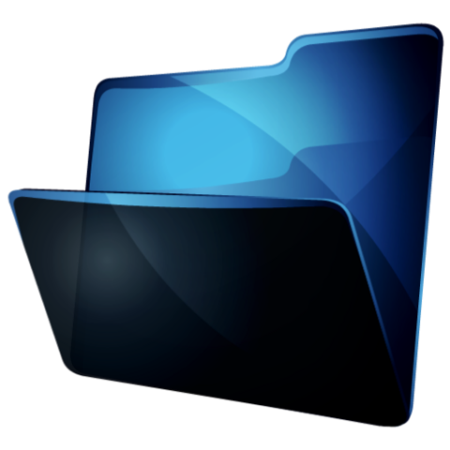 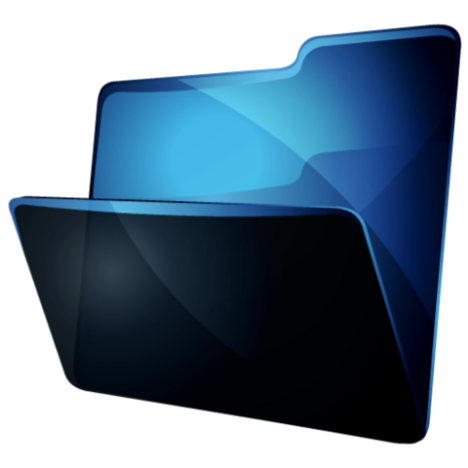 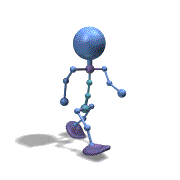 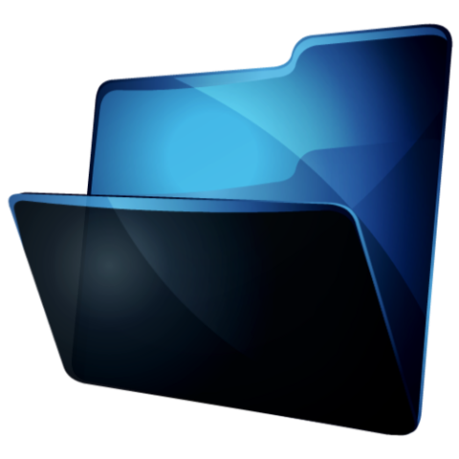 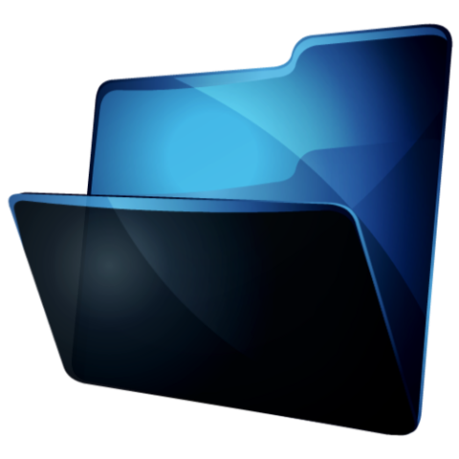 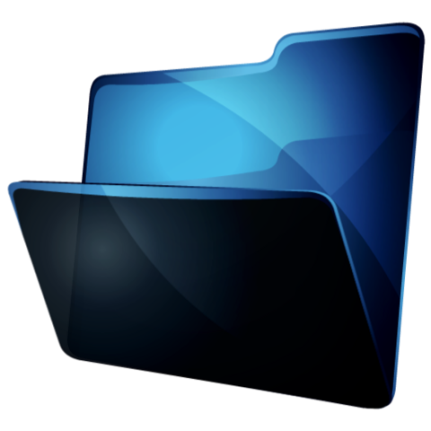 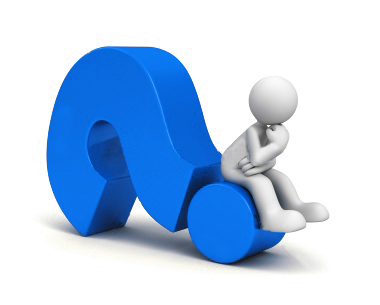 Компьютер - лучший друг.
Книга - лучший друг.
Скажи мне, какой у тебя компьютер, и я скажу, кто ты.
Скажи мне, какой у тебя друг, и я скажу, кто ты.
Компьютер памятью не испортишь.
Кашу маслом не испортишь.
По ноутбуку встречают, по уму провожают.
По одёжке встречают, по уму провожают.
Дарёному компьютеру в системный блок не заглядывают.
Дарёному коню в зубы не смотрят.
Не смейся над старыми компьютерами, и твой будет стар
Не смейся над старыми, и сам будешь стар.
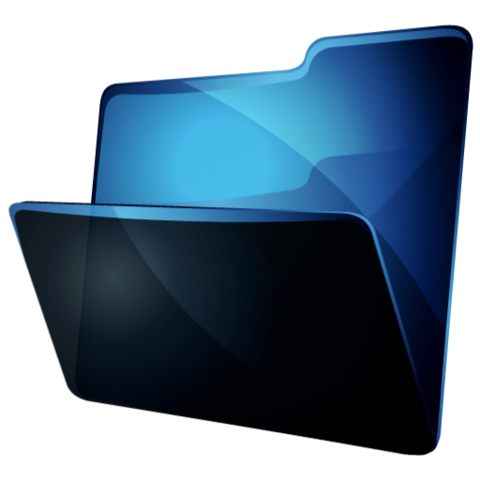 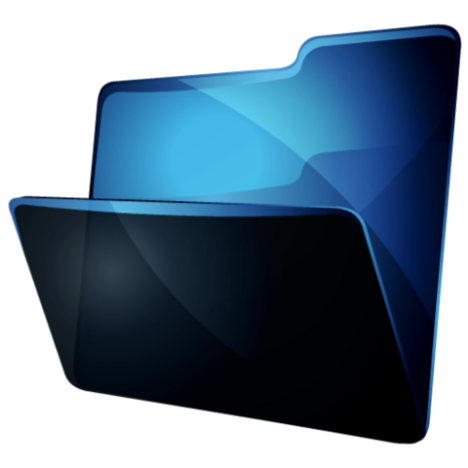 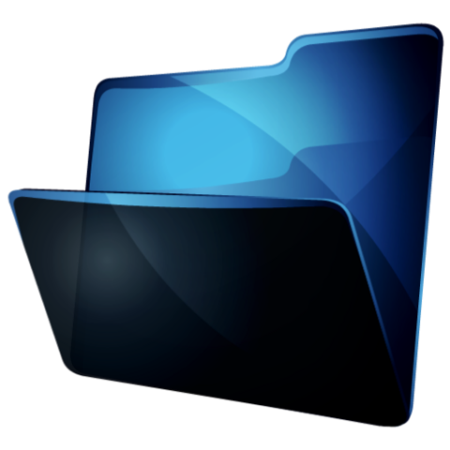 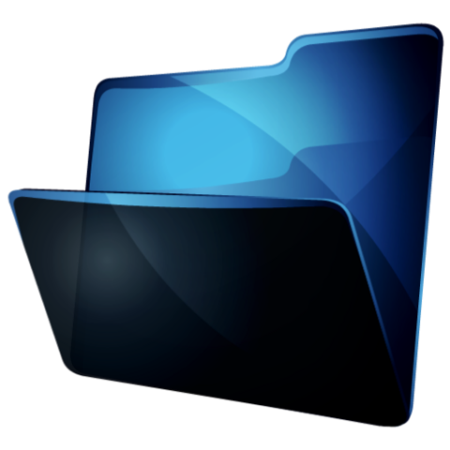 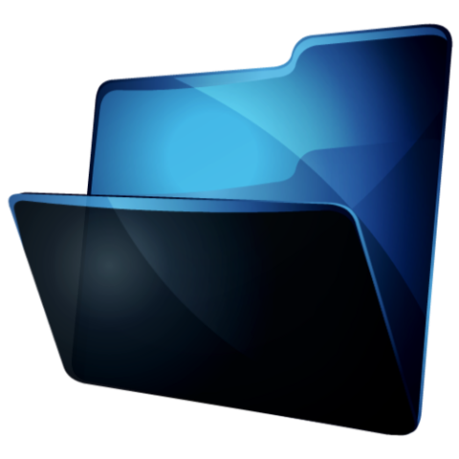 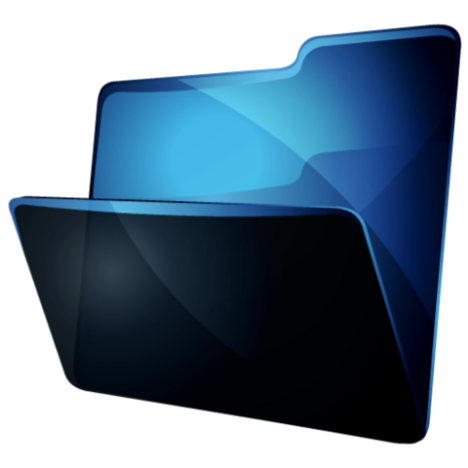 СЛОВА С 
НАЧИНКОЙ
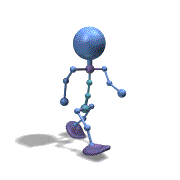 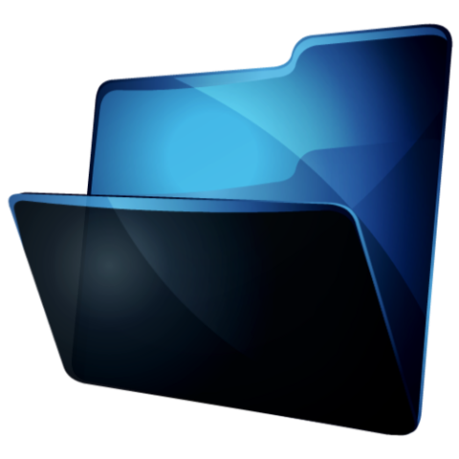 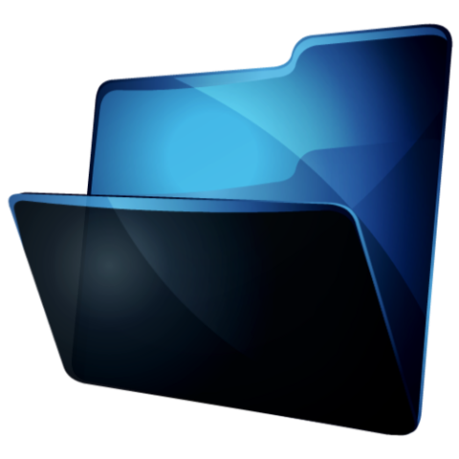 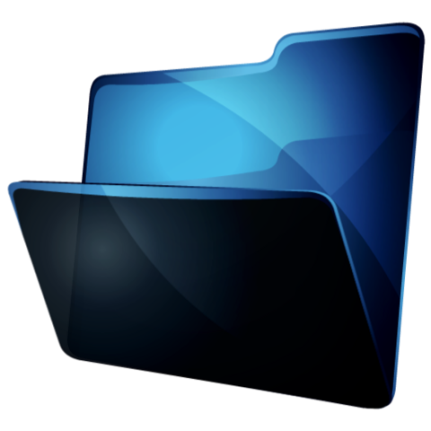 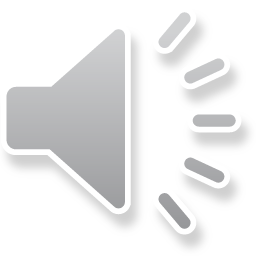 ЗАР….                                 (вознаграждение за труд)
РАС. …                                (кара, возмездие)
плата
…… СЫ   (популярный продукт из картофеля)                                                                     ….ОЛЛИНО  (герой сказки Дж. Родари)
чип
...ЕР (стеклянные цветные бусинки).
...ТРО (маленький ресторан).
...КВИТ (выпечка, основа для торта).
бис
…ОТЕКА (музыкальный молодежный клуб).  ... ОМФОРТ (неудобство, тревога, беспокойство).
РЕ……А (ранний овощ).
диск
… РЕТ (изображение человека на картине)
…НОЙ (специалист по пошиву одежды)
ПАС…(основной документ гражданина РФ)
порт
…ОН (область пониженного давления в атмосфере)
…ОП (мифологический одноглазый великан)
МОТО…. (транспортное средство)
цикл
….НО (заготовка для Буратино).
Э….ТЫ (погоны особой формы).
НА….ОН (французский император).
поле
чат
ПЕ…Ь (знак, делающий бумагу документом).
ПЕР…КИ (одежда для рук).
…Т (размер листа, тетради, издания).
РЕ…(преобразование, переустройство).
ПЛАТ…(площадка для высадки       пассажиров на станции).
форма
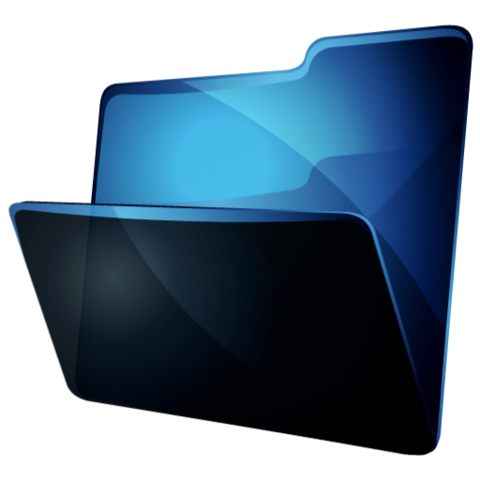 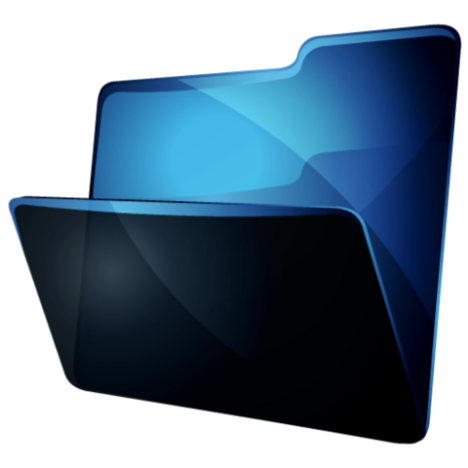 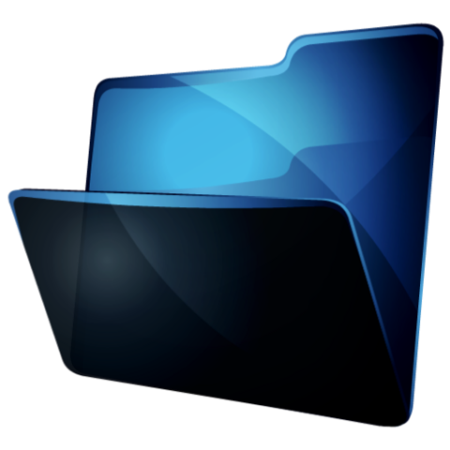 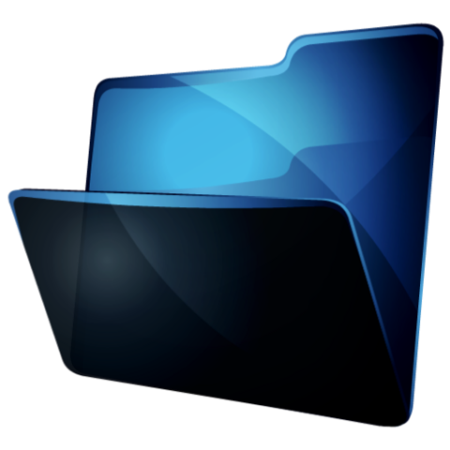 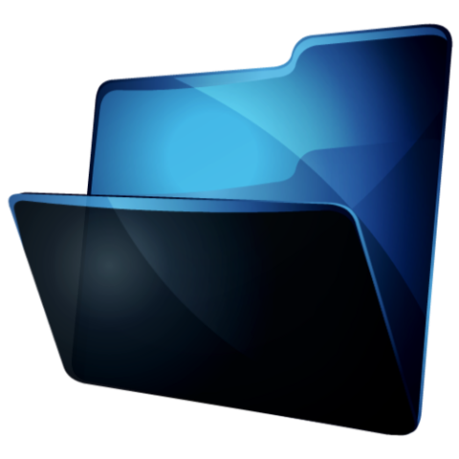 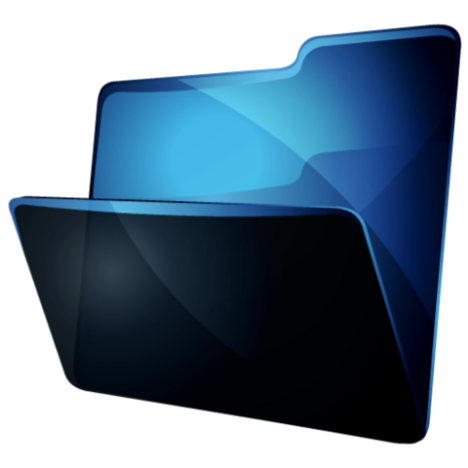 ЧЁРНЫЙ 
ЯЩИК
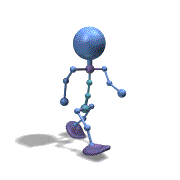 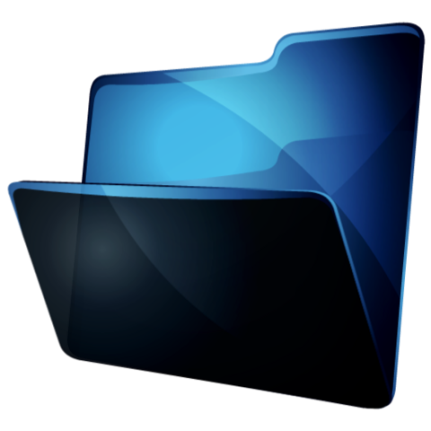 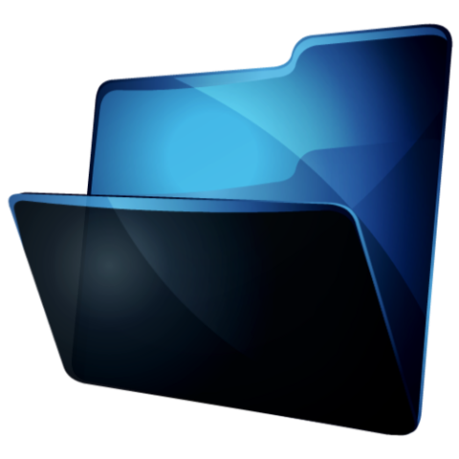 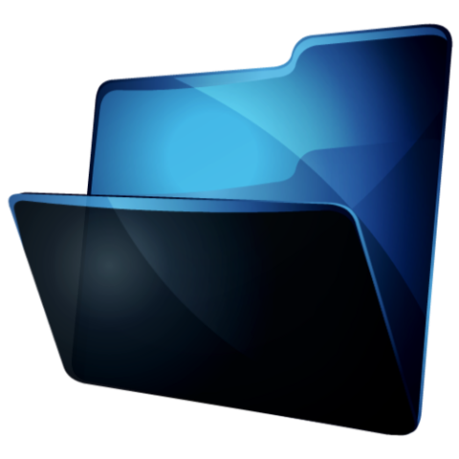 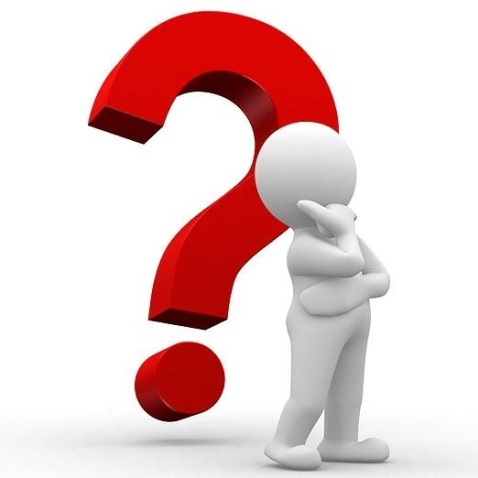 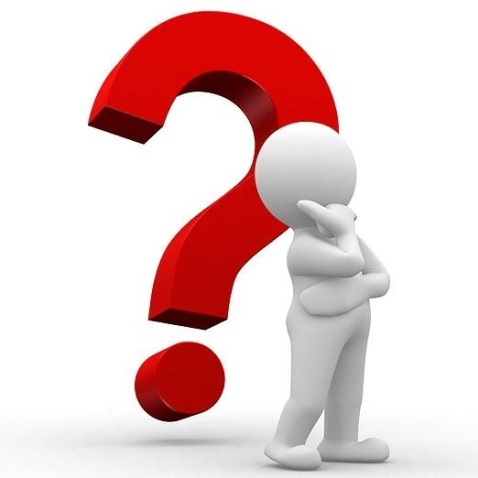 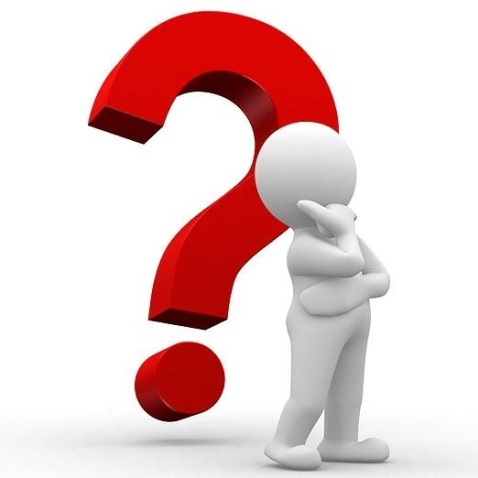 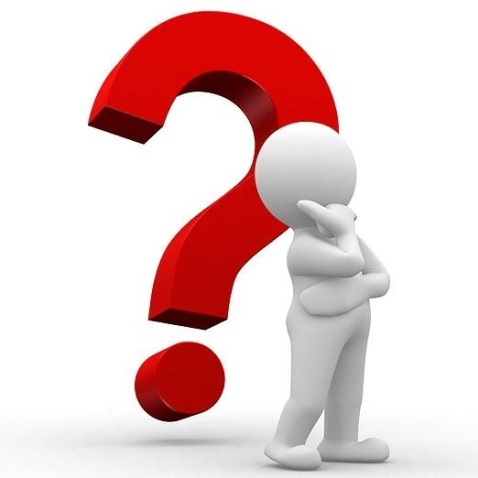 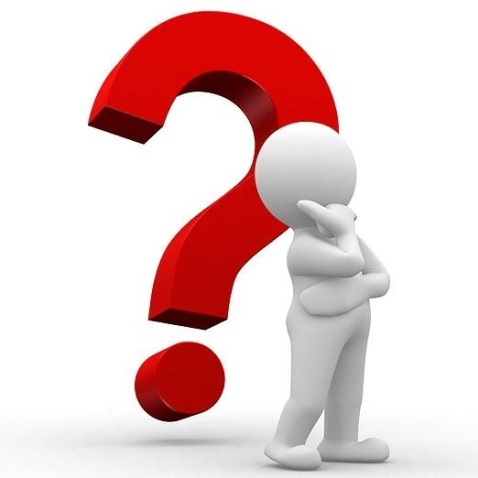 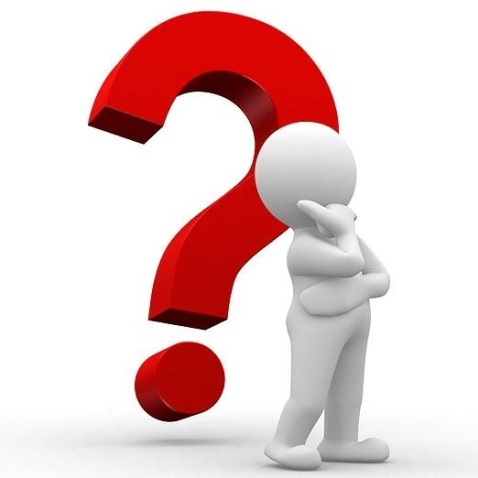 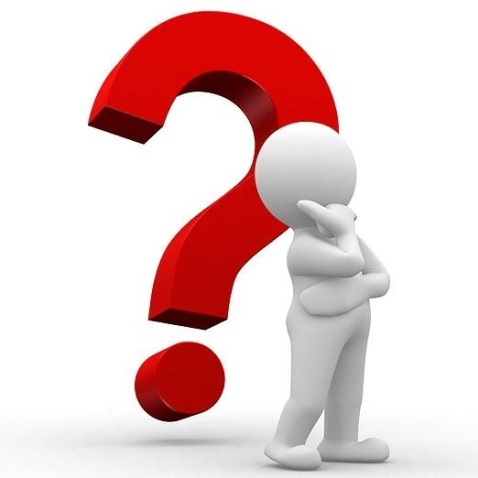 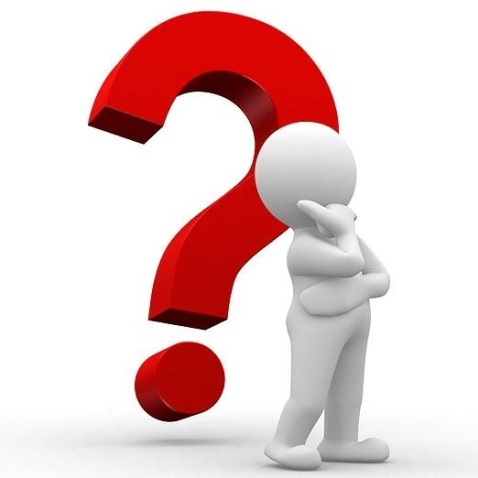 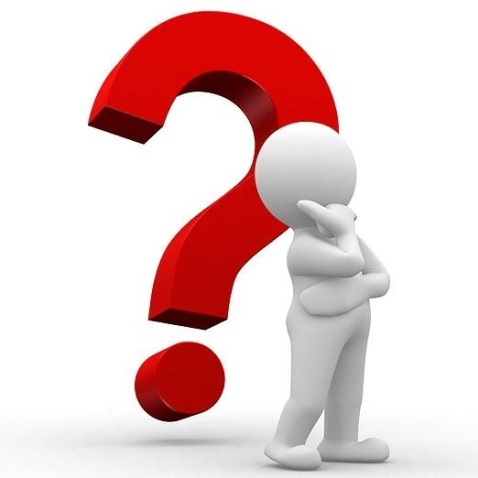 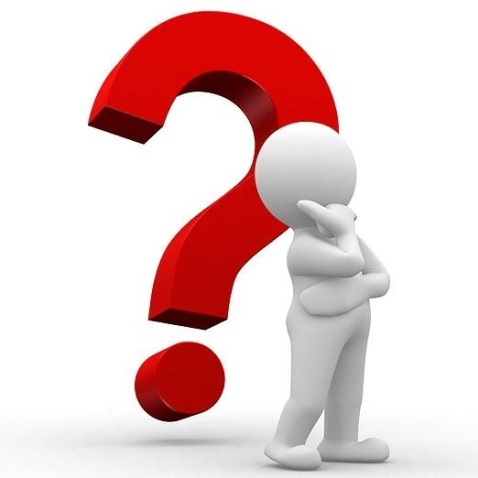 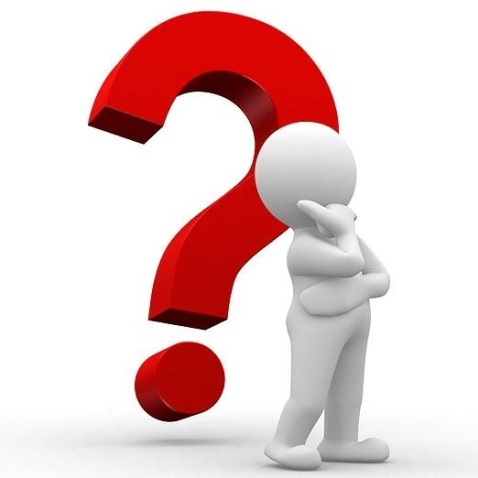 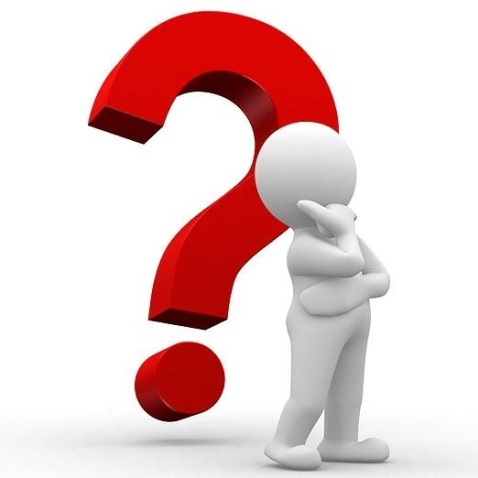 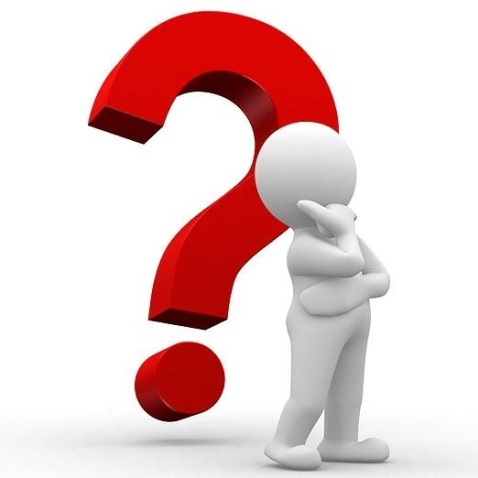 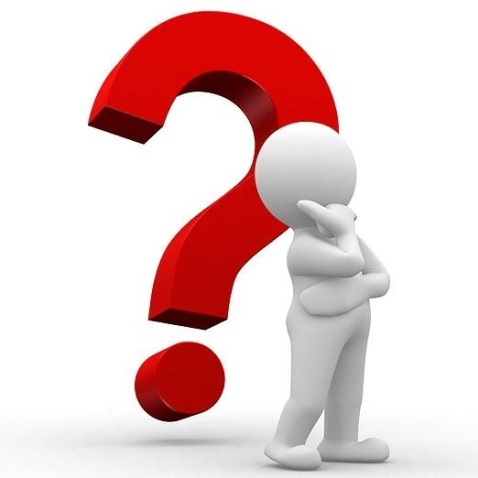 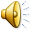 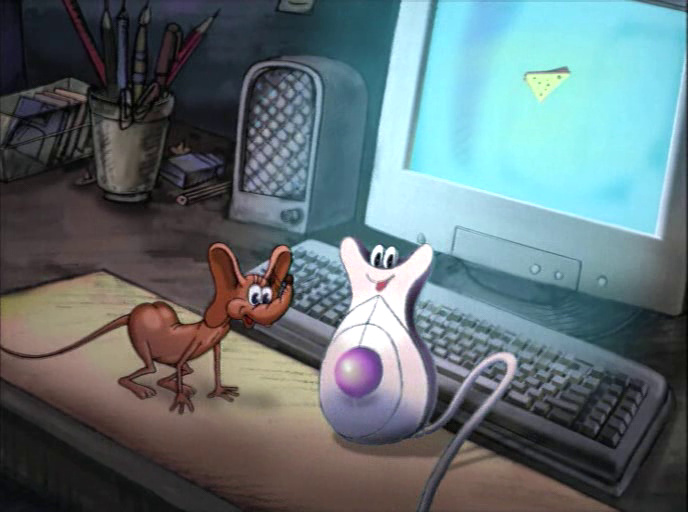 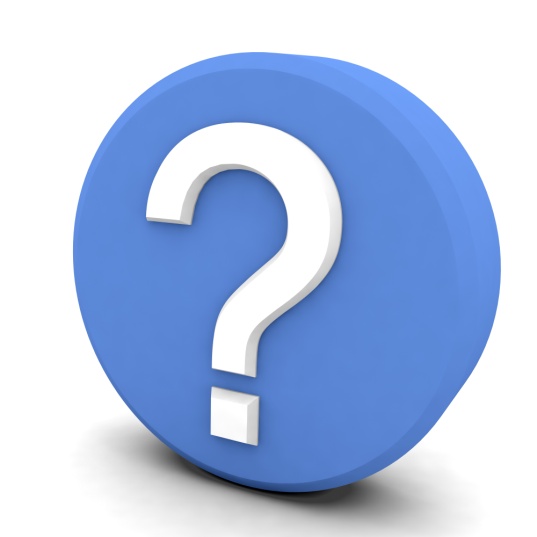 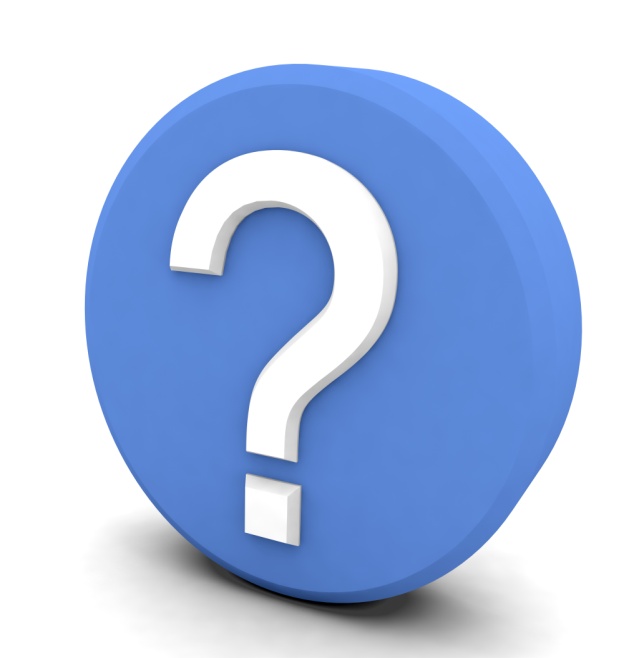 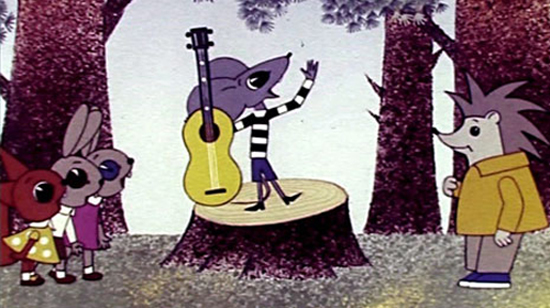 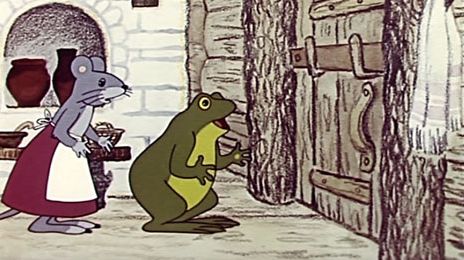 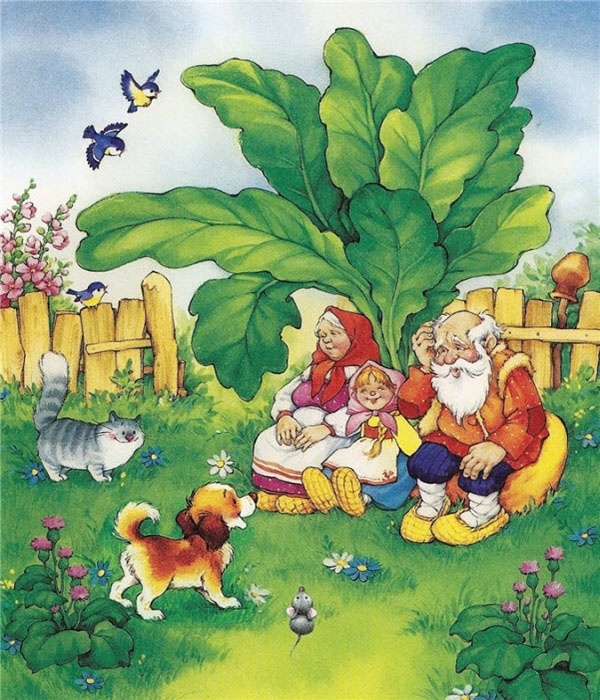 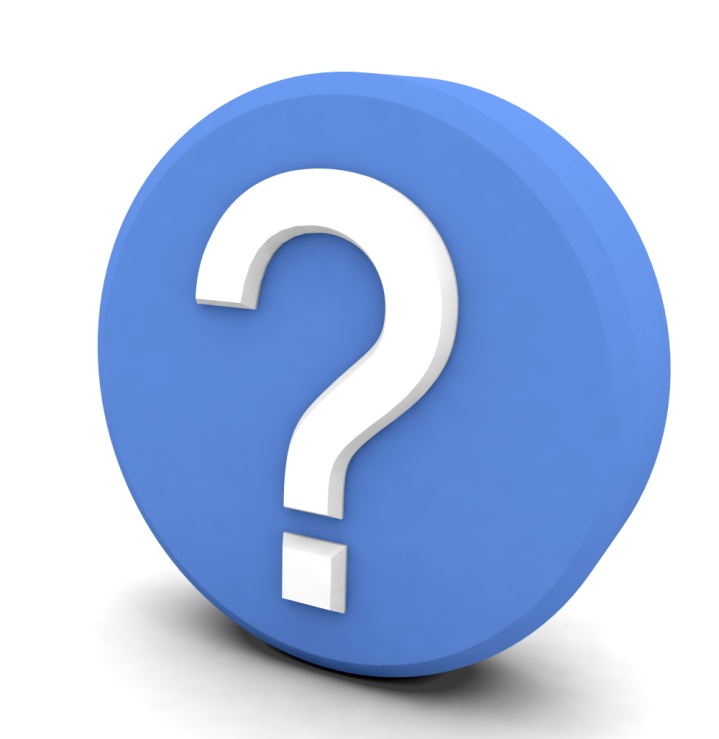 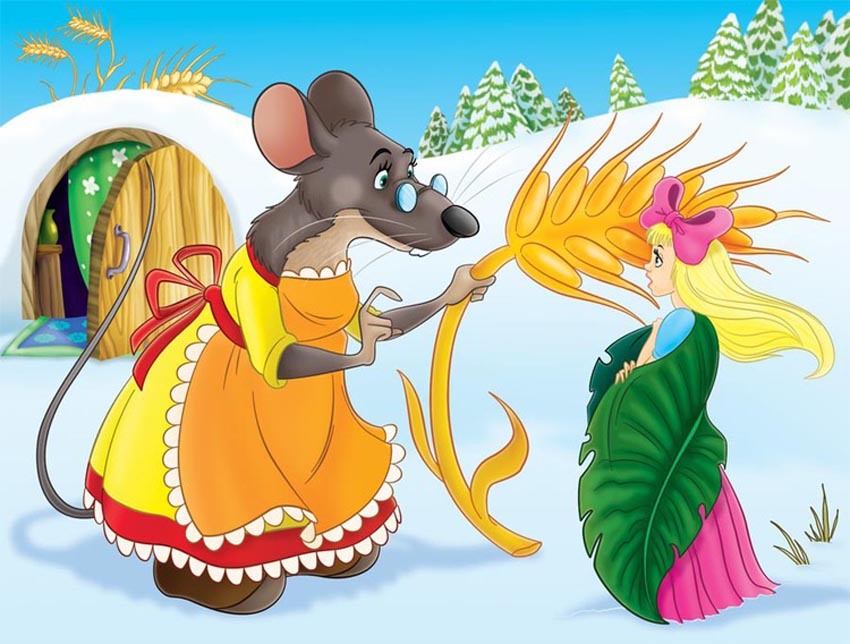 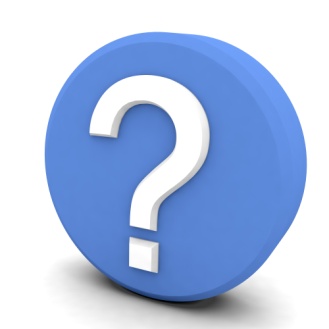 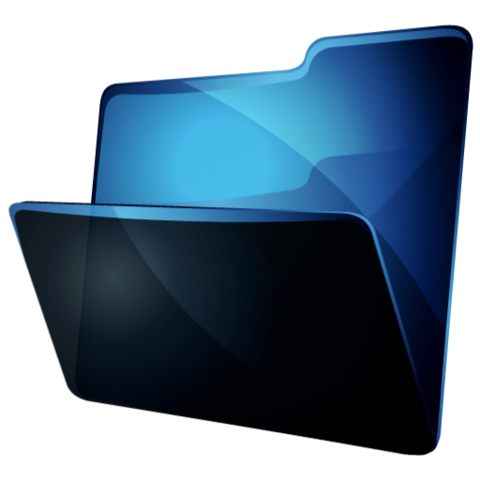 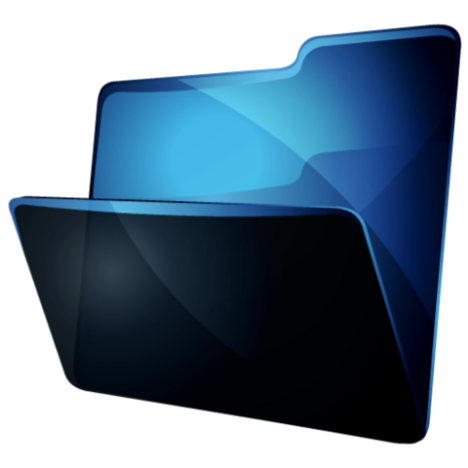 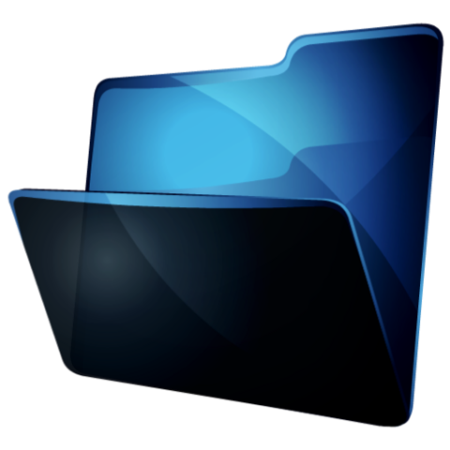 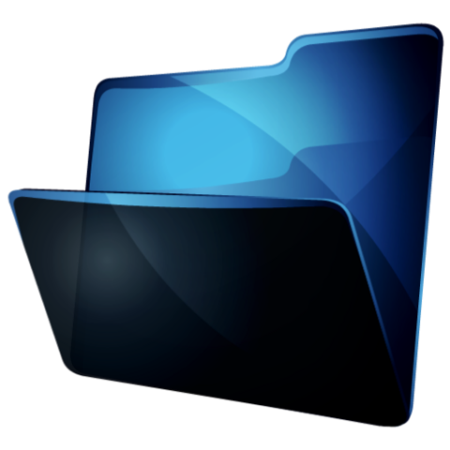 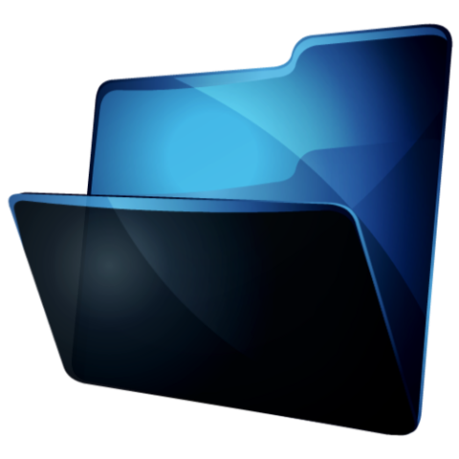 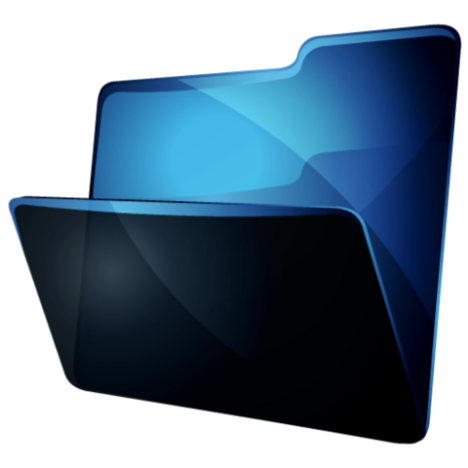 Словография
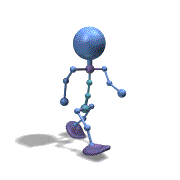 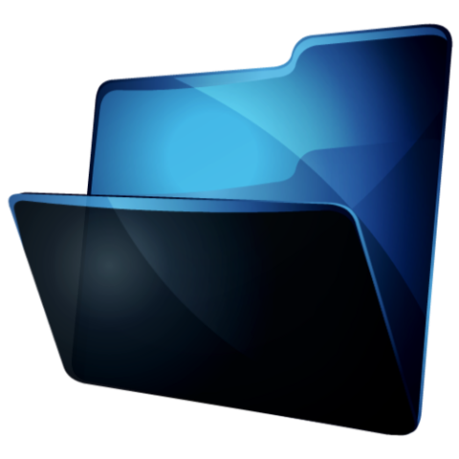 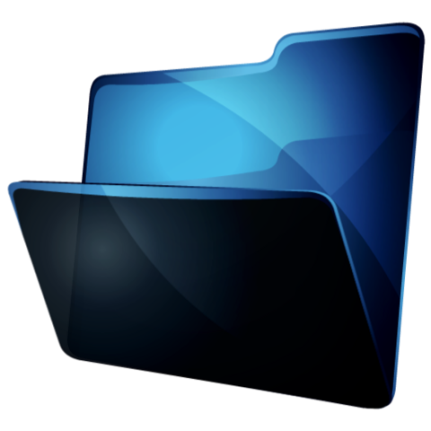 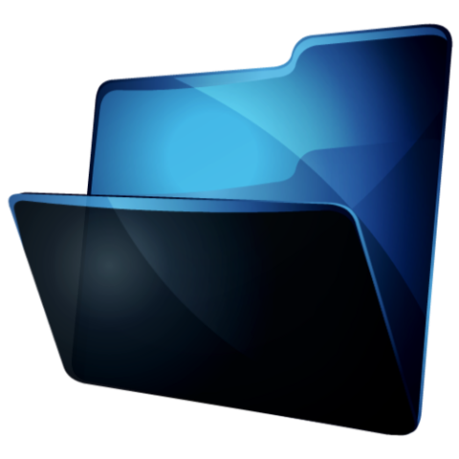 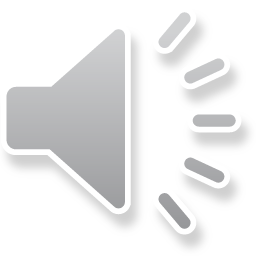 процессор
Этот процесс орнитологи называют миграцией.
монитор
Потом они торжествовали и радовались, как дети.
сканер
Его феска не раз падала  с тумбы.
принтер
Река Днепр интересна тем, что на ней имеется 
несколько электростанций.
мышка
По просьбе хозяина квартиры мы шкаф сдвинули в угол.
модем
Этот старинный комод ему достался в наследство от бабушки.
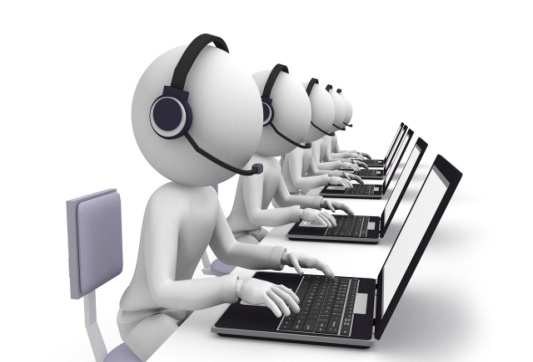